Automotive Technology Principles, Diagnosis, and Service
Sixth Edition
Chapter 127
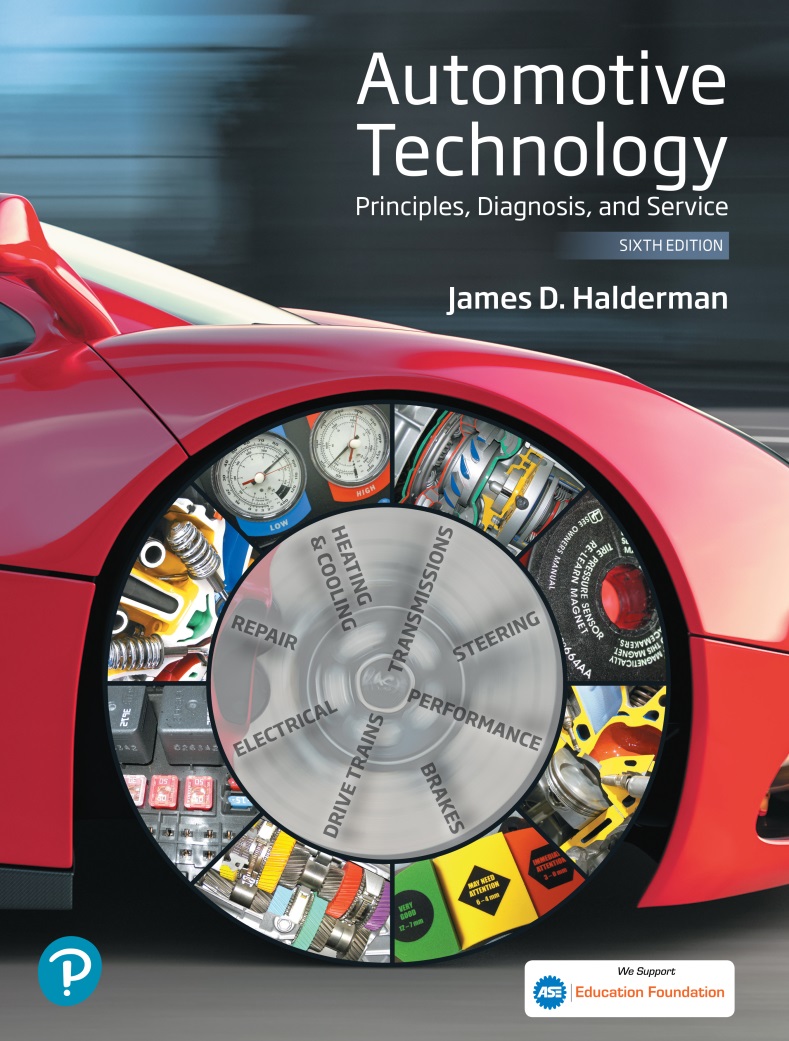 Manual Transmissions/ Transaxles
Copyright © 2018, 2015, 2011 Pearson Education, Inc. All Rights Reserved
LEARNING OBJECTIVES (1 of 2)
127.1 Discuss the need for a transmission.
127.2 Explain the different types of gears and gear ratios.
127.3 Describe the relationship between torque, speed, and power.
127.4 Describe the construction of a transmission.
127.5 Describe the torque flow through a manual transmission.
LEARNING OBJECTIVES (2 of 2)
127.6 Describe speed gears.
127.7 Explain the construction and operation of a synchronizer.
127.8  Describe the torque flow through a five-speed manual transmission.
127.9 Describe the procedure to diagnose, remove, disassemble, and install manual transmission/transaxle.
THE NEED FOR A TRANSMISSION
A vehicle requires a lot of torque to start off and to climb hills, yet it does not require as much torque to move on level ground.
Using gears allows the engine speed to increase at low vehicle speeds yet still permits the engine speed to drop at higher speeds to save fuel and reduce exhaust emissions.
GEAR TYPES (1 OF 2)
Spur Gear
A spur gear consists of a gear blank with straight-cut teeth around its entire circumference.
Helical Gear
A helical gear, although similar to a spur gear, has its teeth cut at an angle to the axis of the gear.
External Gears
Gear teeth on their outside circumference
GEAR TYPES (2 OF 2)
Internal Ring Gears
Gears having teeth along the inside circumference.
Bevel Gears
The teeth of a bevel gear are cut at an angle to the outside gear surface.
Hypoid Gears
Hypoid gear sets have gear teeth that are curved much like the teeth of a spiral bevel gear.
Figure 127.1 Spur gears have straight-cut teeth
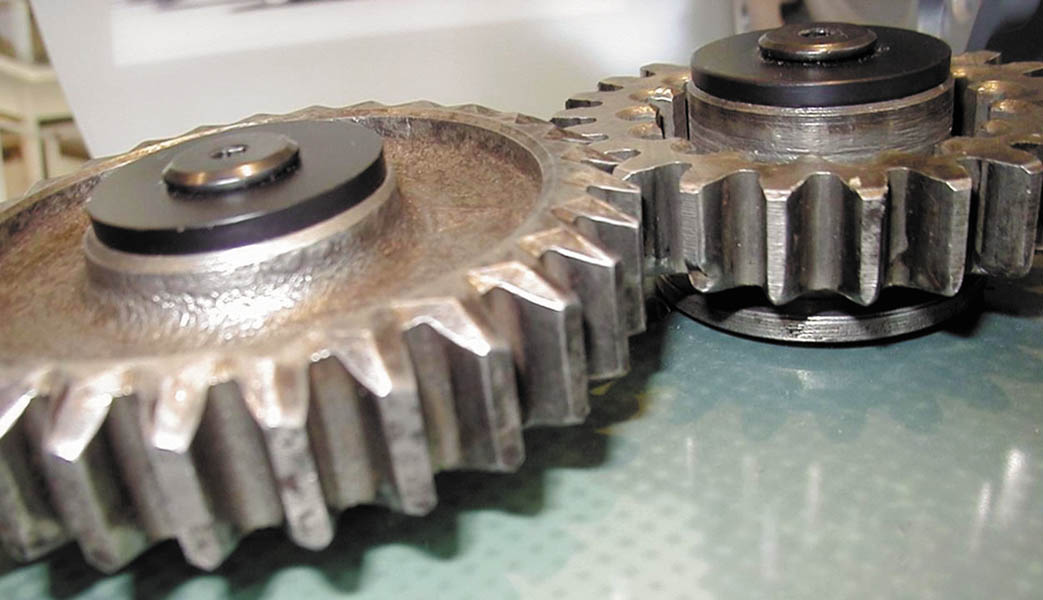 Figure 127.2 The teeth of a helical gear are cut at an angle to the gear axis
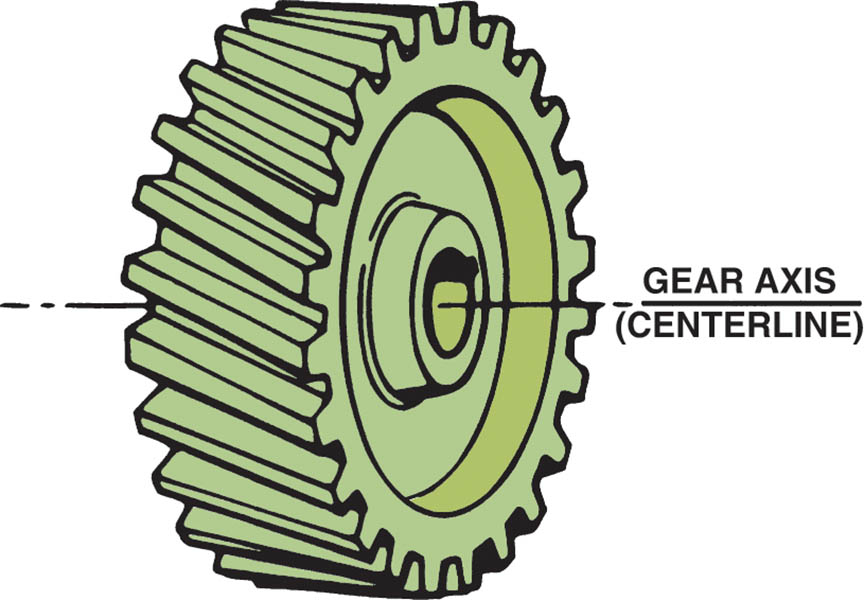 Figure 127.3 A spur gear has straight-cut teeth. This design is very strong and is used where strength is important. Spur gears are noisy during operation. Helical-cut gears, on the other hand, operate quietly but create a force in line with the axis of the gears due to the angle of the gear teeth
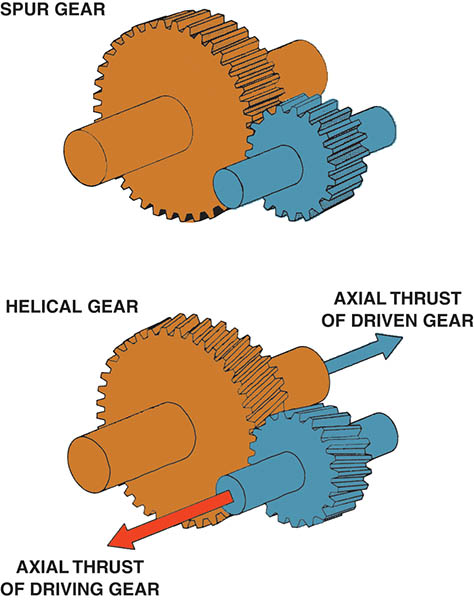 Figure 127.4 A pinion gear meshed with an internal ring gear rotates in the same direction around a parallel axis of rotation
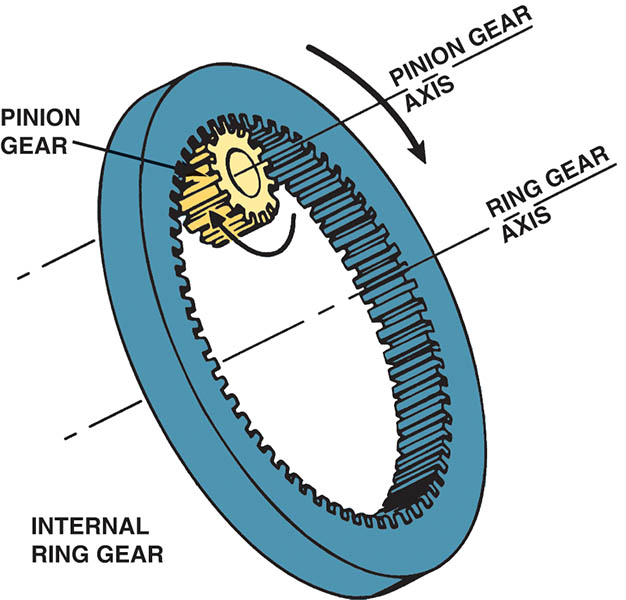 Animation: Internal & External Gear(The animation will automatically start in a few seconds)
Figure 127.5 When two external gears mesh, they rotate in opposite directions
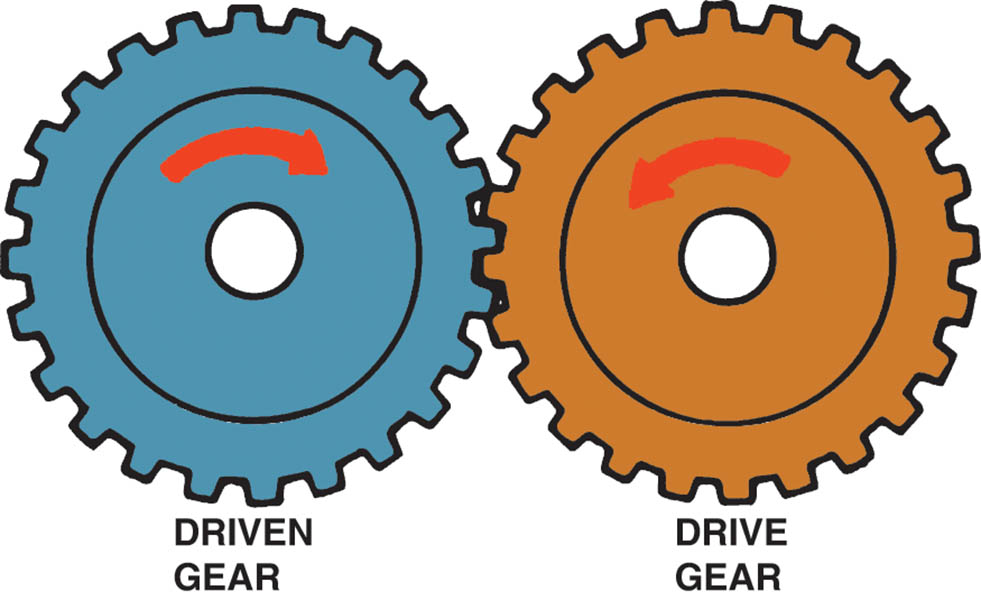 Figure 127.6 Bevel gears are often used to change the direction of rotation and are typically used in differentials
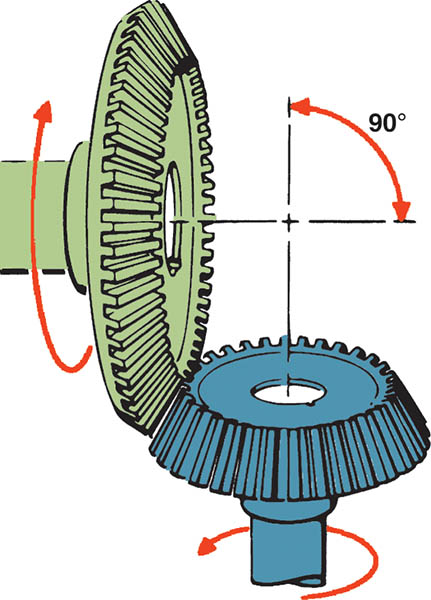 Figure 127.7 A differential uses a hypoid gear set to provide a change in the direction of torque and for gear reduction (torque increases) to the drive wheels
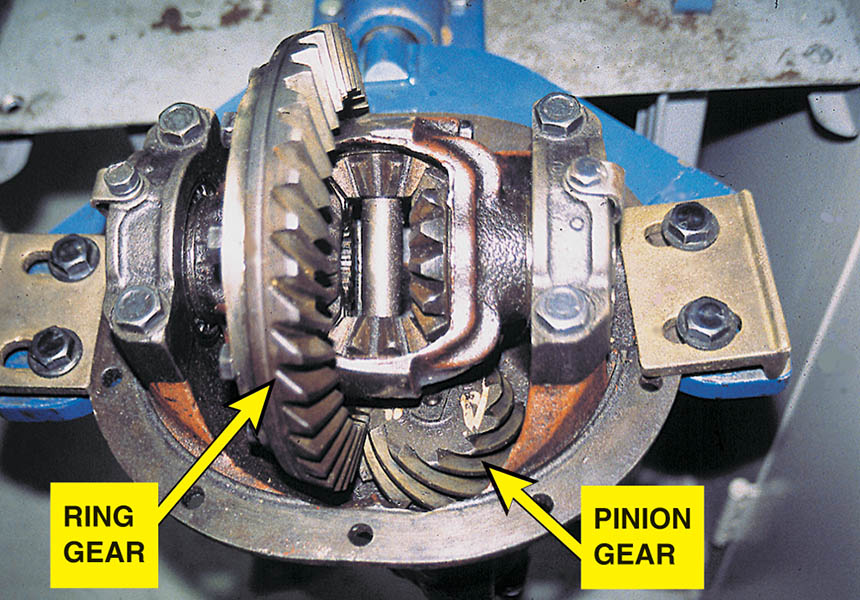 GEAR RATIOS (1 OF 3)
Gear ratio is expressed as the number of rotations the drive gear must make in order to rotate the driven gear through one revolution.
Gear ratios, which are expressed relative to the number one, fall into three categories:
Direct drive
Gear reduction
Overdrive
GEAR RATIOS (2 OF 3)
Direct Drive
If two meshed gears are the same size and have the same number of teeth, they will turn at the same speed.
Gear Reduction
If one gear drives a second gear that has three times the number of teeth, the smaller drive gear must travel three complete revolutions in order to drive the larger gear through one rotation.
GEAR RATIOS (3 OF 3)
Overdrive
Overdrive is the opposite of a gear reduction condition and occurs when a driven gear turns faster than its drive gear.
Idler Gears
A gear that operates between the drive and driven gears is called a floating gear, or idler gear.
Idler gears affect direction of rotation not the speed of the gear.
Figure 127.8 Gear ratio is determined by dividing the number of teeth of the driven (output) gear (24 teeth) by the number of teeth on the driving (input) gear (12 teeth). The ratio illustrated is 2:1
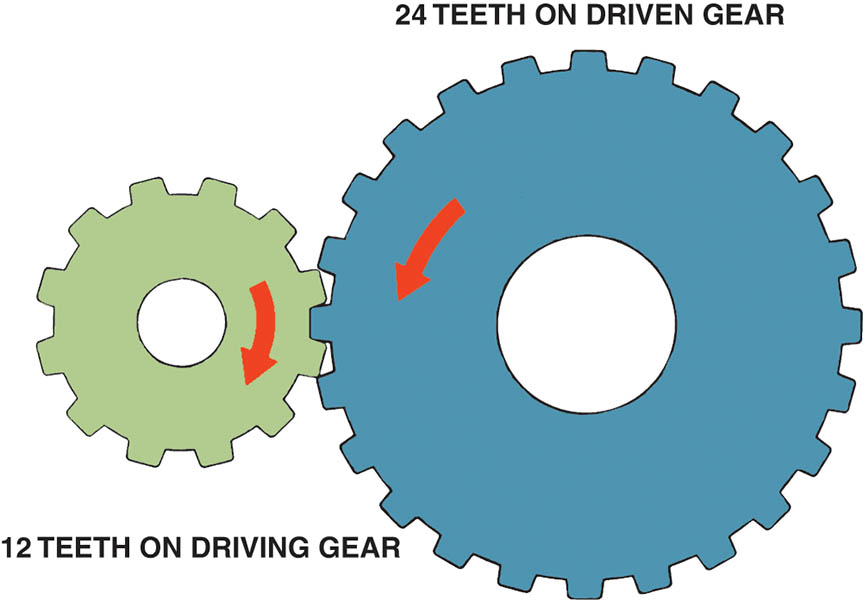 Animation: External Gears: 2:1(The animation will automatically start in a few seconds)
Figure 127.9 This gear combination provides a gear reduction of 3:1
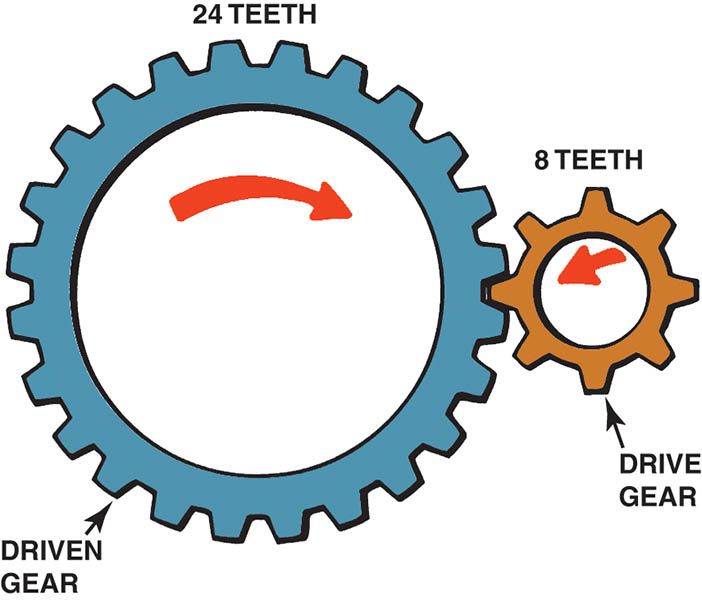 Figure 127.10 This gear combination provides an overdrive ratio of 0.33:1
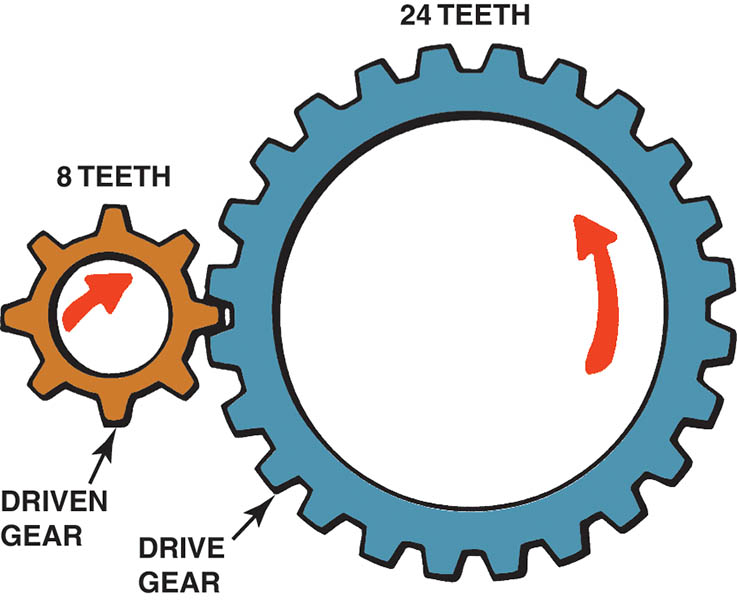 Figure 127.11 Idler gears affect the direction of rotation in a gear train, but not the final drive ratio
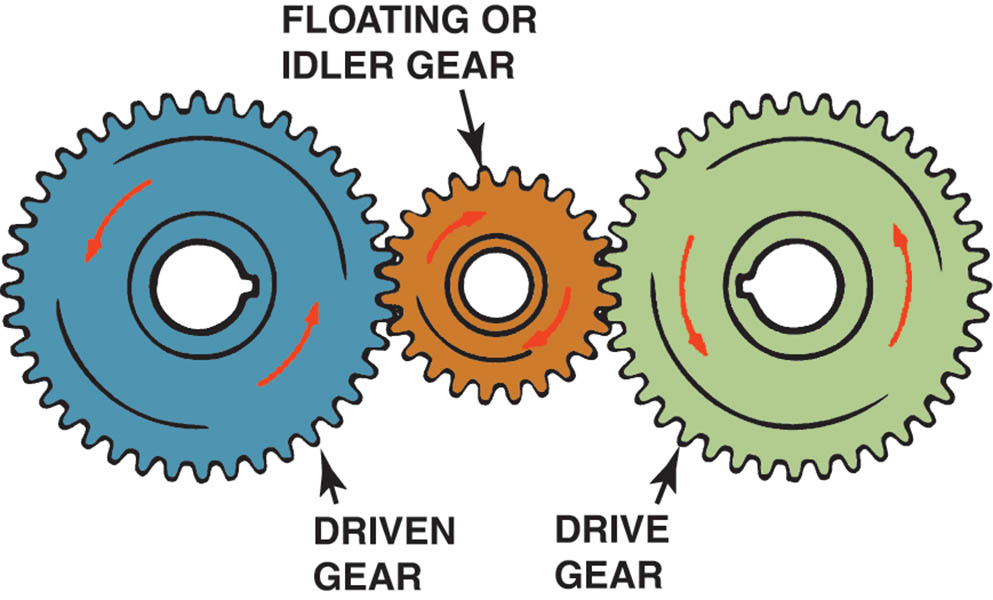 Animation: External Gears with Idler(The animation will automatically start in a few seconds)
QUESTION 1: ?
In an overdrive gear ratio what is the relationship between the drive and driven gear?
ANSWER 1:
The driven gear turns faster than its drive gear.
TOEQUE, SPEED, AND POWER
Gears apply torque much like a wrench does; each tooth of a gear is actually a lever.
Torque and Speed Relationship
Torque and speed have an inverse relationship: as one goes up, the other goes down.
Torque Multiplication
Levers can be used to increase or multiply torque.
Either distance or speed must always be given up in order to increase, or multiply, torque.
Figure 127.12 Gears apply torque in the same way a wrench applies torque—the force applied multiplied by the distance from the center of the gear equals the torque
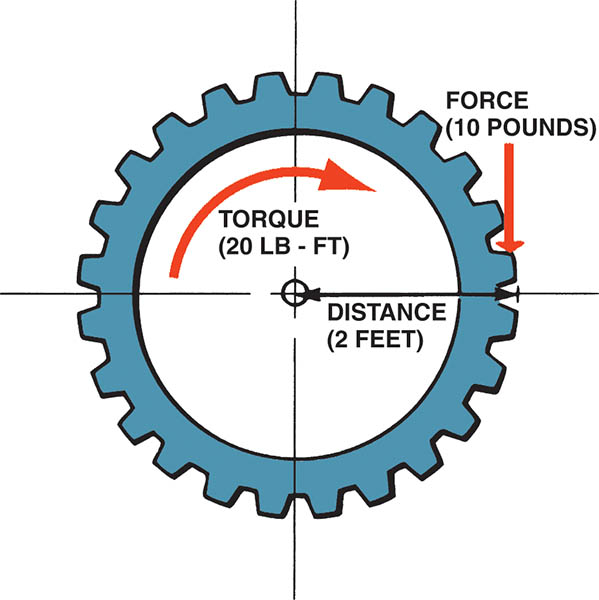 Figure 127.13 A lever can be used to multiply torque, but it does so at the expense of distance or speed
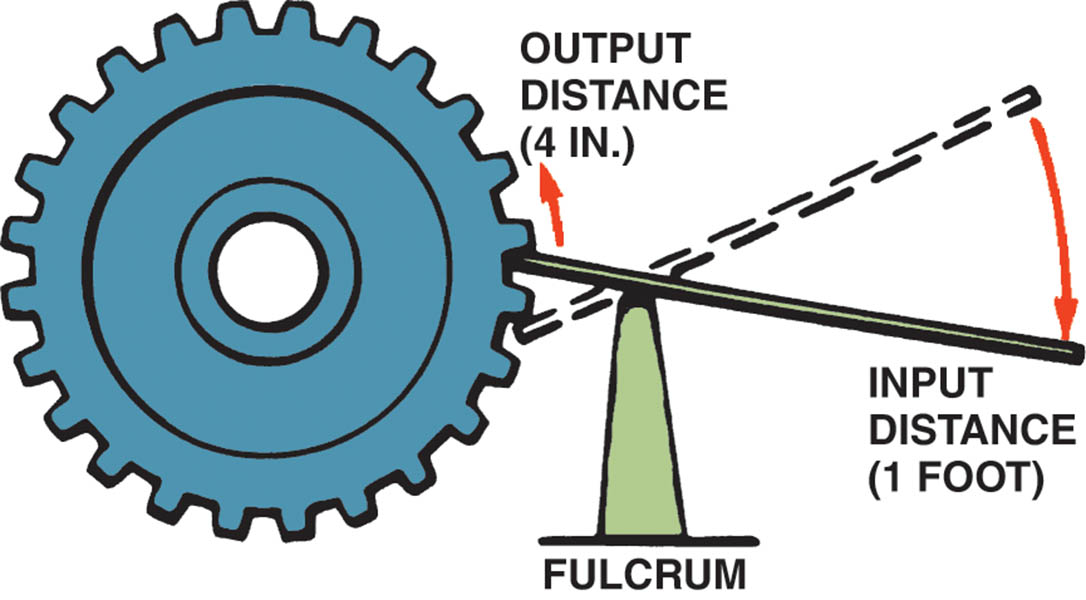 TRANSMISSION CONSTRUCTION (1 OF 2)
A transmission is usually constructed of cast aluminum.
The front of the transmission attaches to a separate bell housing.
At the front of the transmission (toward the engine) is the front bearing retainer.
The rear of the transmission usually includes a separate casting called the extension housing.
TRANSMISSION CONSTRUCTION (2 OF 2)
The center housing is usually referred to as the transmission case.
The input shaft is splined to the clutch disc and is also referred to as the main gear, clutch gear, or main drive pinion assembly.
The main shaft, also called the output shaft.
All manual transmissions/transaxles use a countershaft.
Figure 127.14 Cross section of a five-speed manual transmission showing the main parts
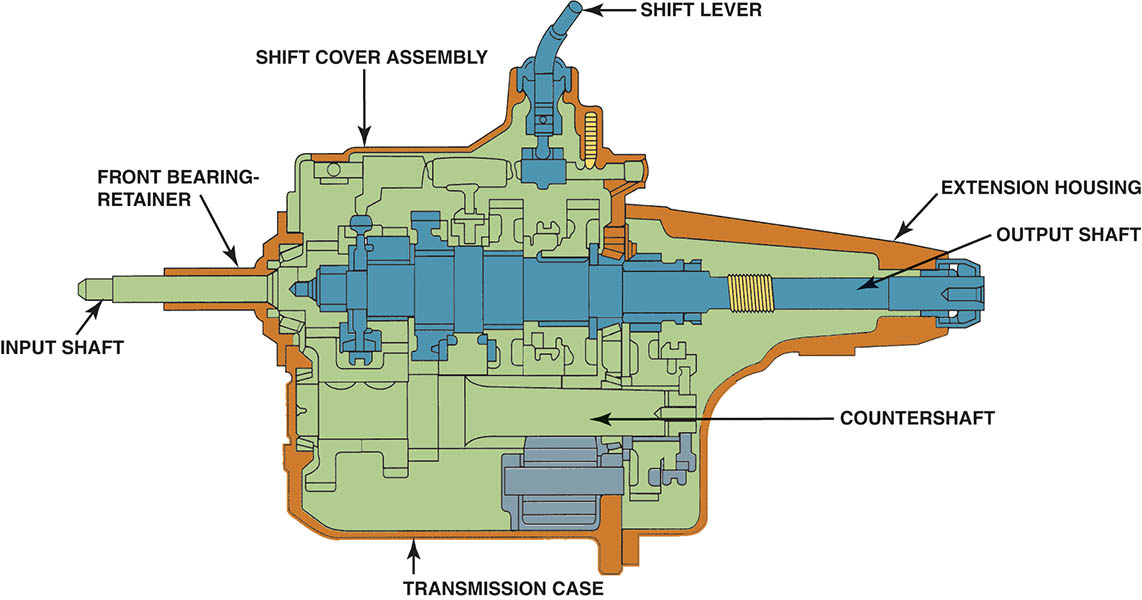 FREQUENTLY ASKED QUESTION
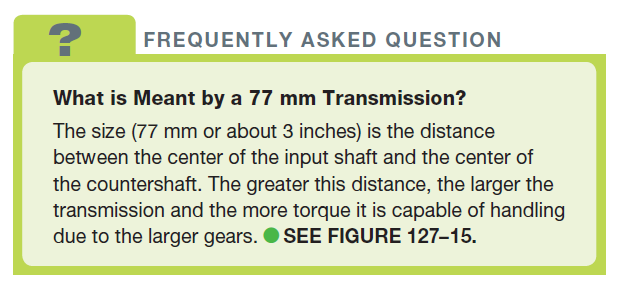 Figure 127.15 The torque capacity of a transmission is determined by the size of the gear and bearings used. The greater the distance, usually measured in millimeters such as 77 mm, between the main shaft and the countershaft, the greater the torque capacity
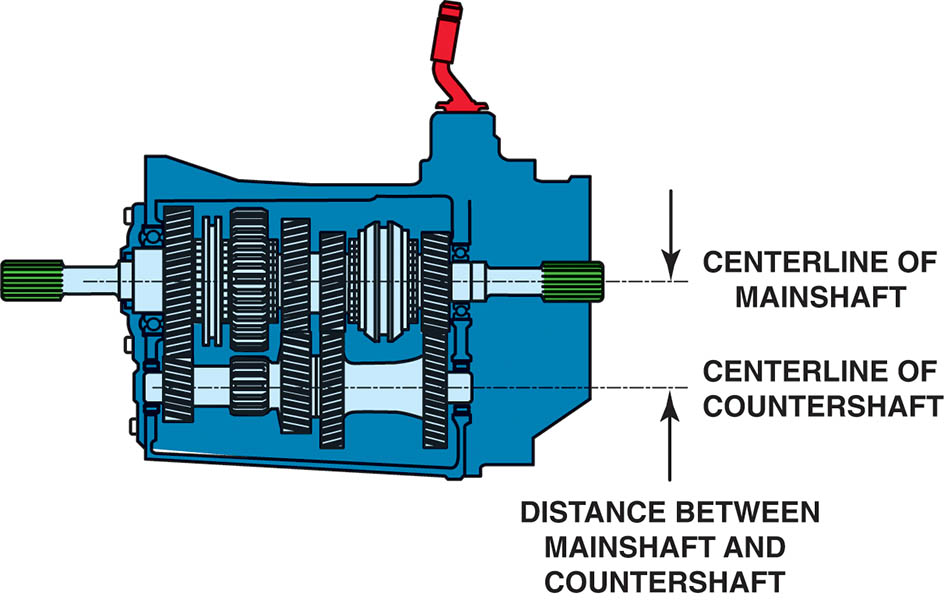 Animation: Transmission Power Flow(The animation will automatically start in a few seconds)
TORQUE FLOW THROUGH A MANUAL TRANSMISSION
The engine torque is applied to the input shaft when the clutch is engaged (clutch pedal up).
This torque is applied to the main gear.
The engine torque is multiplied by the ratio difference between the main gear and the cluster gear.
The engine torque then is applied to the drive wheels through the driveshaft, differential, and drive axles.
SPEED GEARS
The gears on the main shaft are free to move on the shaft and are connected to the main shaft through the synchronizer hub when a shift is made.
The gears that rotate on the main shaft are called speed gears and are free to rotate on a film of oil or on bearings.
Figure 127.16 Notice that the countershaft and the main shaft both use gears of increasing size that mesh together
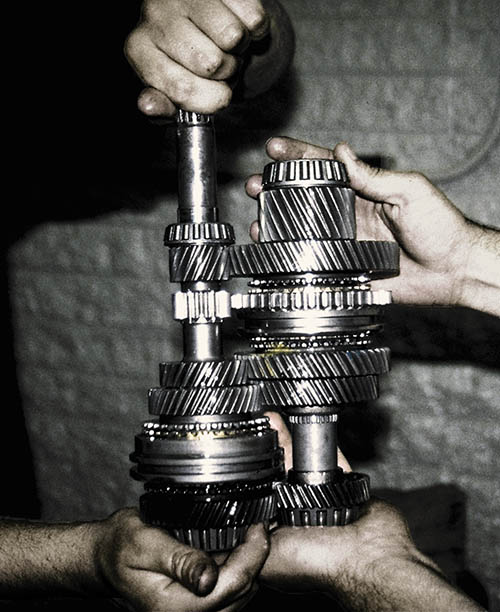 SYNCHRONIZER PARTS AND OPERATION (1 OF 2)
Interlocks either in the shifter linkage itself or inside the transmission/transaxle prevent selecting two gears at the same time.
Synchronizers are used in manual transmissions/transaxles to make shifting easier.
To synchronize means to make two or more events occur at the same time.
The synchronizer ensures the two gears to be meshed must be rotating at the same speed.
SYNCHRONIZER PARTS AND OPERATION (2 OF 2)
Synchronizer Construction
Although there are a number of design variations, all are similar and include a hub, a sliding sleeve, a blocker ring, (or stop ring or synchronizer ring), keys, and springs.
Synchronizer Operation
When a force on the sleeve that moves it toward the speed gear. The sleeve and the inserts contact the stop ring (blocking ring). The synchronizer ring (stop ring) engages the cone on the speed gear, causing both assemblies to reach the same speed.
Figure 127.17 A typical shift mechanism is designed to not only give the driver a solid feel when shifting, but also prevents shifting into reverse except from the neutral position
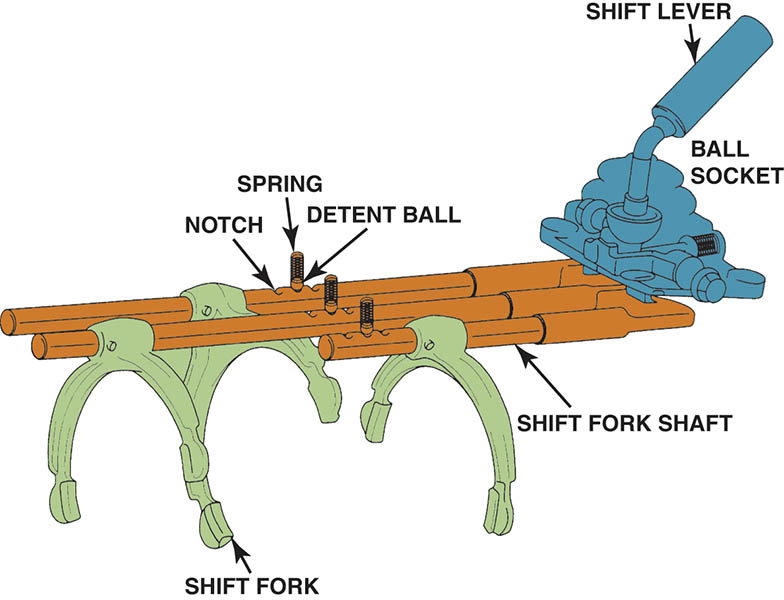 Figure 127.18 When a shift is made, the sleeve is moved toward the speed gear. The sleeve presses the stop ring against the cone area of the speed gear. The friction between the stop ring and the speed gear causes the speed of the two to become equal, permitting the sleeve to engage the gear clutch teeth of the speed gear.
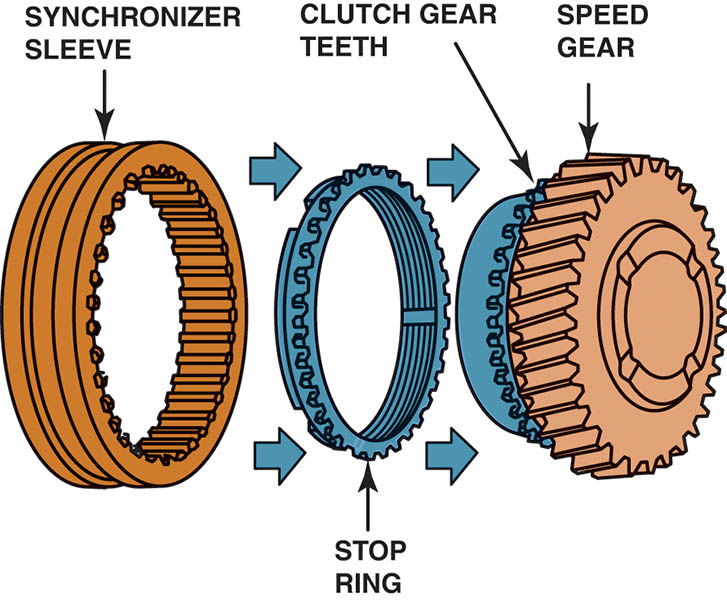 Figure 127.19 Typical synchronizer assembly
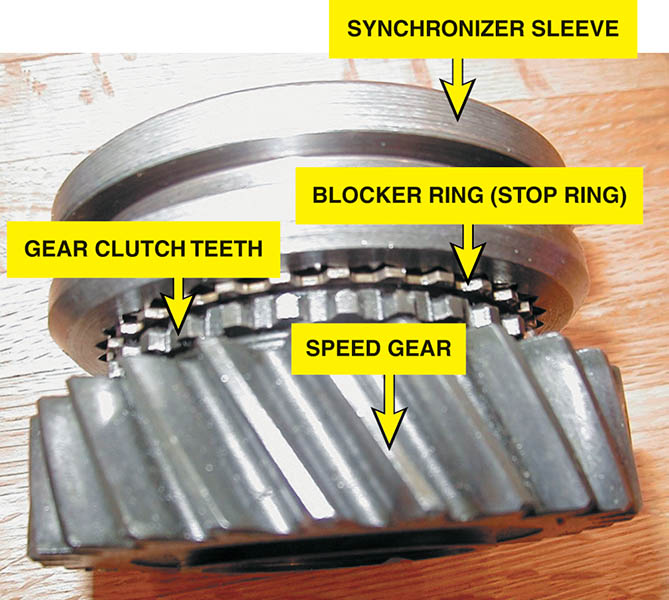 Animation: Check Blocker Ring Clearance(The animation will automatically start in a few seconds)
Figure 127.20 Synchronizer keys are attached to the clutch hub and push against the synchronizer ring when the sleeve is being moved during a shift. Notice the grooves on the synchronizer ring. These grooves prevent lubricating oil from becoming trapped between the ring and the cone surface of the speed gear.
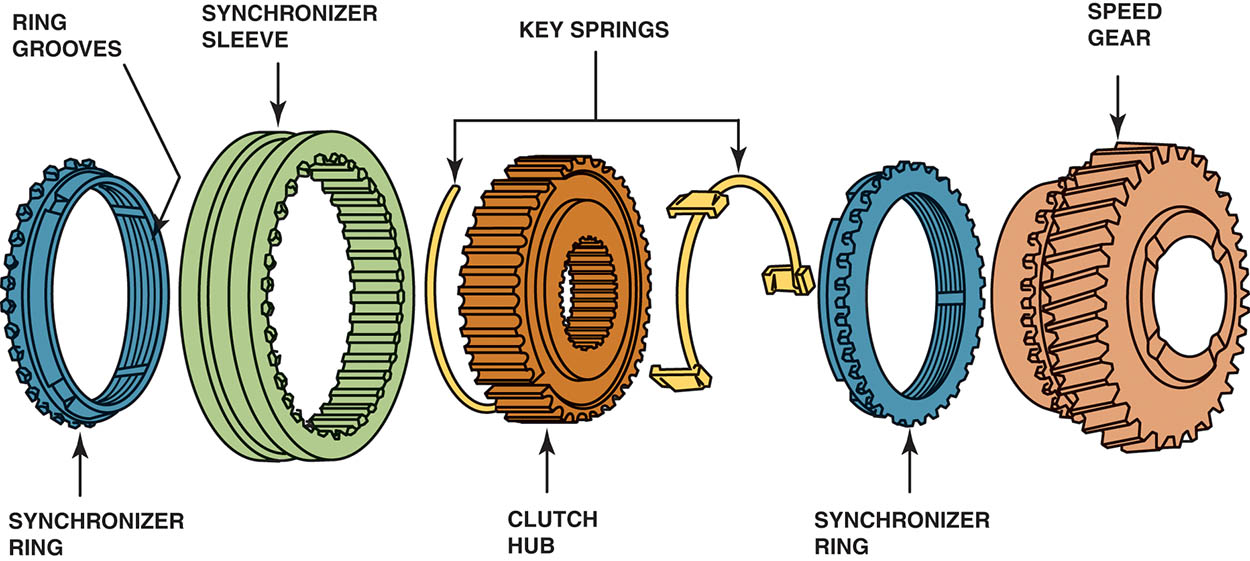 Figure 127.21 A shift sequence starts when the shift fork applies a force on the sleeve that moves it toward the speed gear. (2) The sleeve and the inserts contact the stop ring. (3) The synchronizer ring engages the cone on the speed gear, causing both assemblies to reach the same speed. (4)
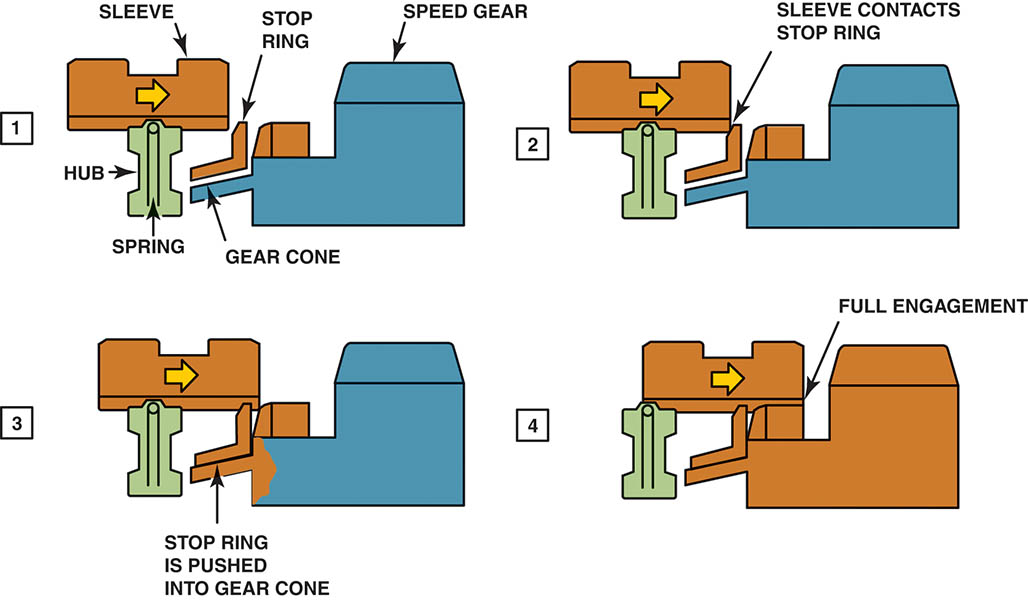 Animation: Synchronizer Operation (The animation will automatically start in a few seconds)
Figure 127.22 Before reassembling the transmission/transaxle, carefully inspect the splines on the synchronizer sleeves for wear. The shape of the splines helps prevent the transmission/transaxle from jumping out of gear during acceleration and deceleration
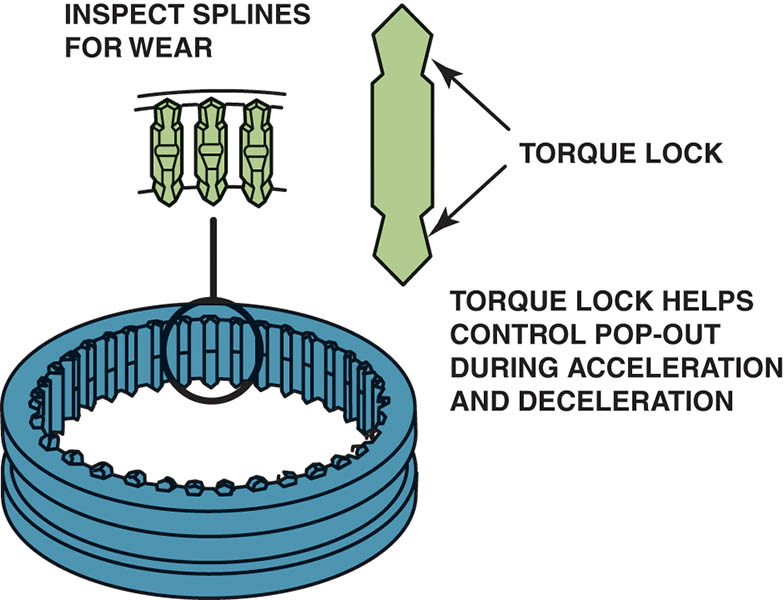 Figure 127.23 Exploded view of a triple-cone synchronizer. The inner and outer rings rotate with the synchronizer sleeve while the middle ring rotates with the speed gear
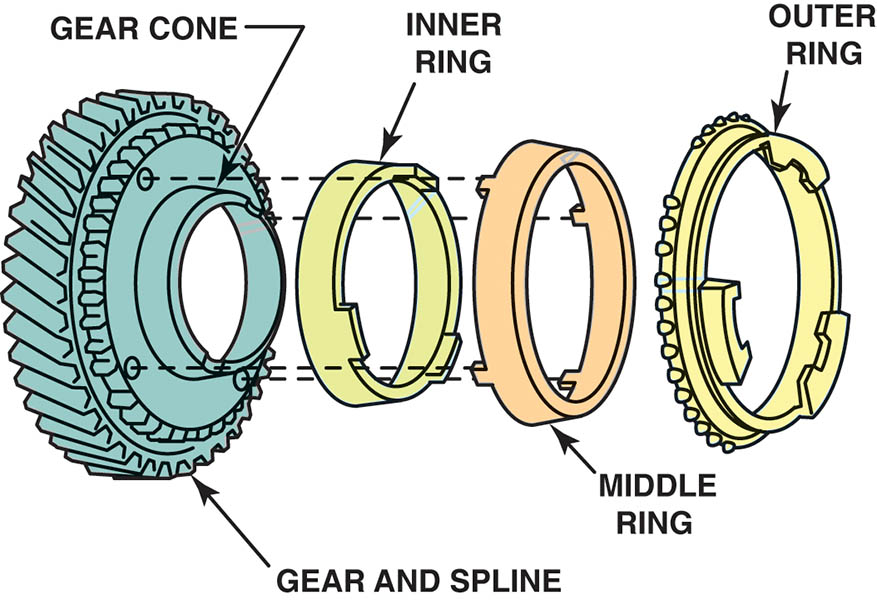 QUESTION 2: ?
What is the purpose of the synchronizer?
ANSWER 2:
The synchronizer ensures the two gears to be meshed must be rotating at the same speed.
FIVE SPEED TRANSMISSION TORQUE FLOW (1 OF 3)
Neutral
All of the synchronizer sleeves are centered on their hubs.
First Gear
In first gear, the shift linkage slides the 1–2 synchronizer sleeve rearward toward the first speed gear.
Second Gear
In second gear, the shift linkage slides the 1–2 synchronizer sleeve forward, away from the first speed gear and toward the second speed gear.
FIVE SPEED TRANSMISSION TORQUE FLOW (2 OF 3)
Third Gear
In third gear, the shift linkage centers the 1–2 synchronizer sleeve and moves the 3–4 synchronizer sleeve back toward the third speed gear.
Fourth Gear
In fourth gear, the shift linkage moves the 3–4 synchronizer sleeve forward, away from the third speed gear and toward the input shaft drive gear.
FIVE SPEED TRANSMISSION TORQUE FLOW (3 OF 3)
Fifth Gear
In fifth gear, the shift linkage centers the 3–4 synchronizer sleeve and moves the fifth synchronizer sleeve toward the fifth speed gear.
Reverse 
There are two common reverse gear designs used on transmissions:
Sliding gear
Constant-mesh gear
Figure 127.24 In neutral, the input shaft and the countershaft are rotating if the clutch is engaged (clutch pedal up), but no torque is being transmitted through the transmission
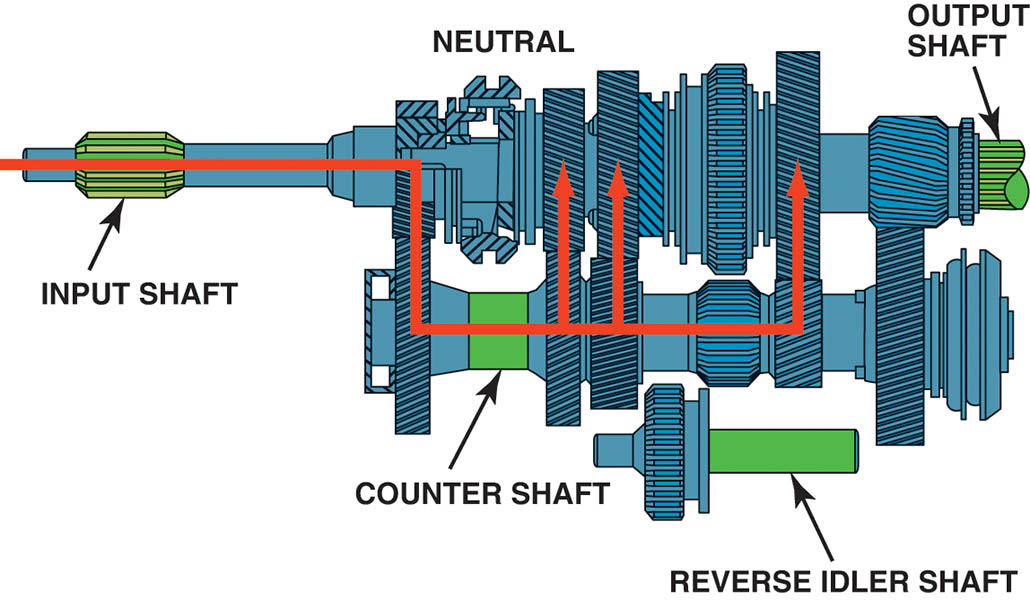 Figure 127.25 In first gear, the 1–2 synchronizer sleeve is moved rearward, locking the first speed gear to the output shaft. Torque is transmitted from the input shaft to the countershaft and then to the output shaft
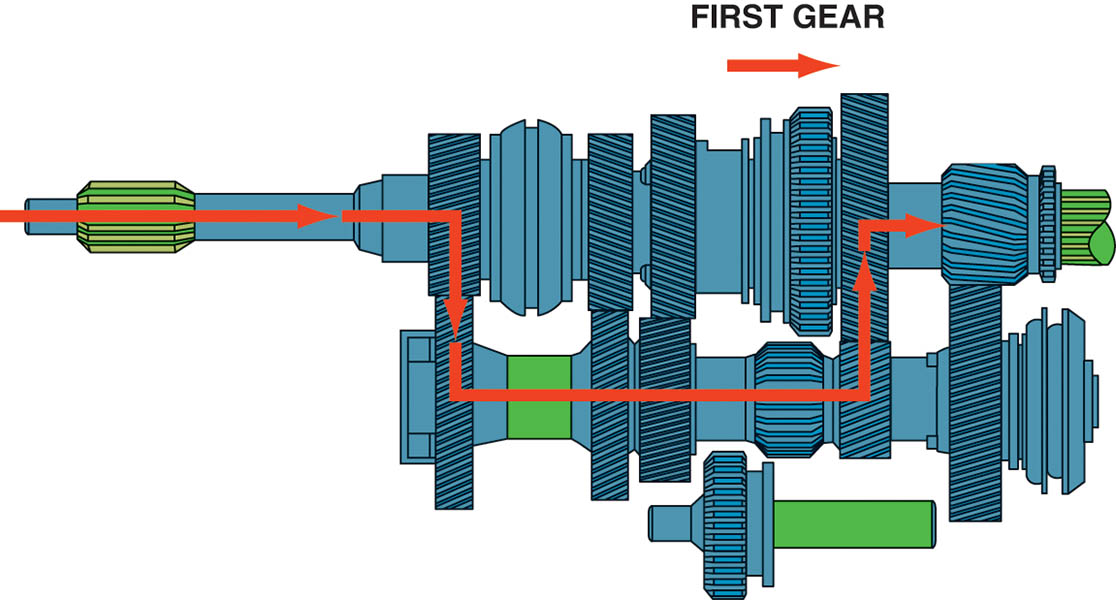 Animation: 5-Speed Transmission, 1st Gear(The animation will automatically start in a few seconds)
Figure 127.26 In second gear, the 1–2 synchronizer sleeve is moved forward, which locks the second speed gear to the output shaft
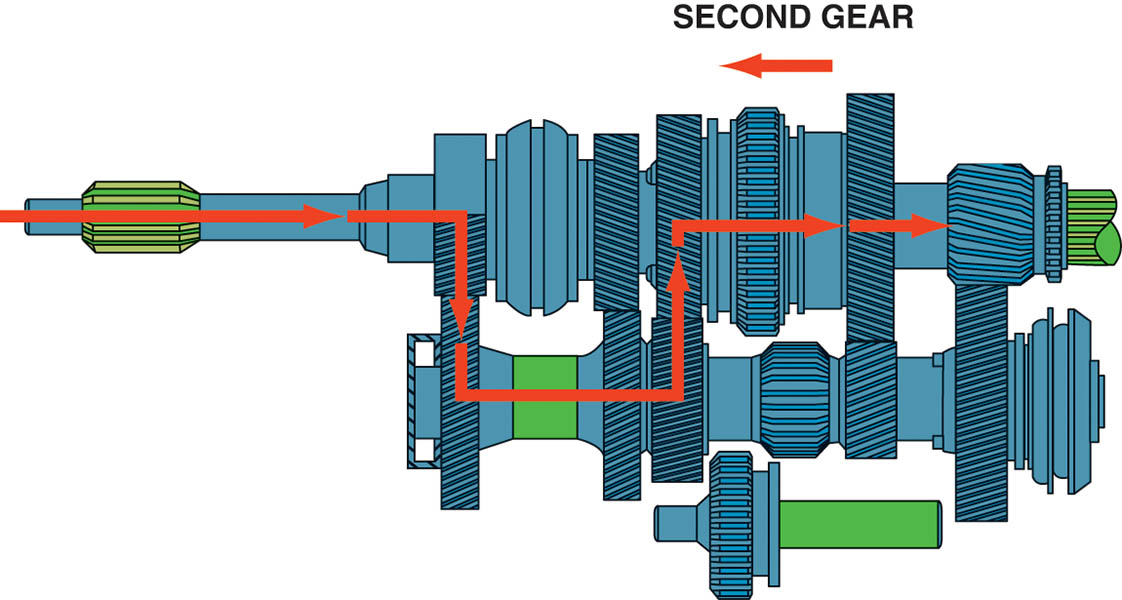 Animation: 5-Speed Transmission, 2nd Gear(The animation will automatically start in a few seconds)
Figure 127.27 To achieve third gear, the shaft linkage first centers the 1–2 synchronizer sleeve and then moves the 3–4 synchronizer sleeve rearward, locking third speed gear to the output shaft
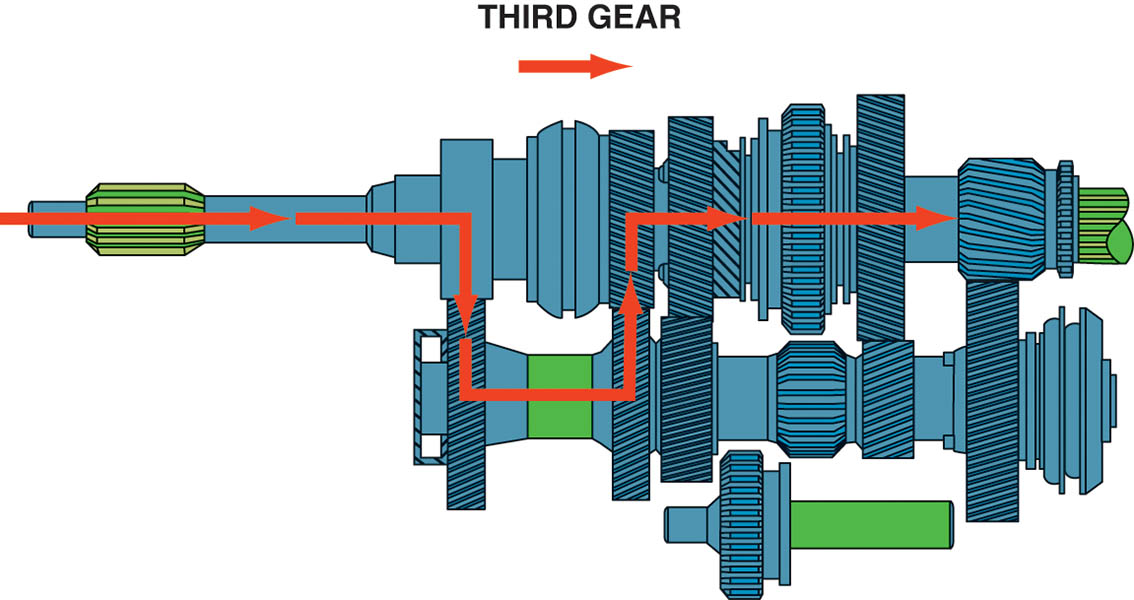 Animation: 5-Speed Transmission, 3rd Gear(The animation will automatically start in a few seconds)
Figure 127.28 In fourth gear, the 3–4 synchronizer sleeve is moved forward, which locks the fourth speed gear to the output shaft
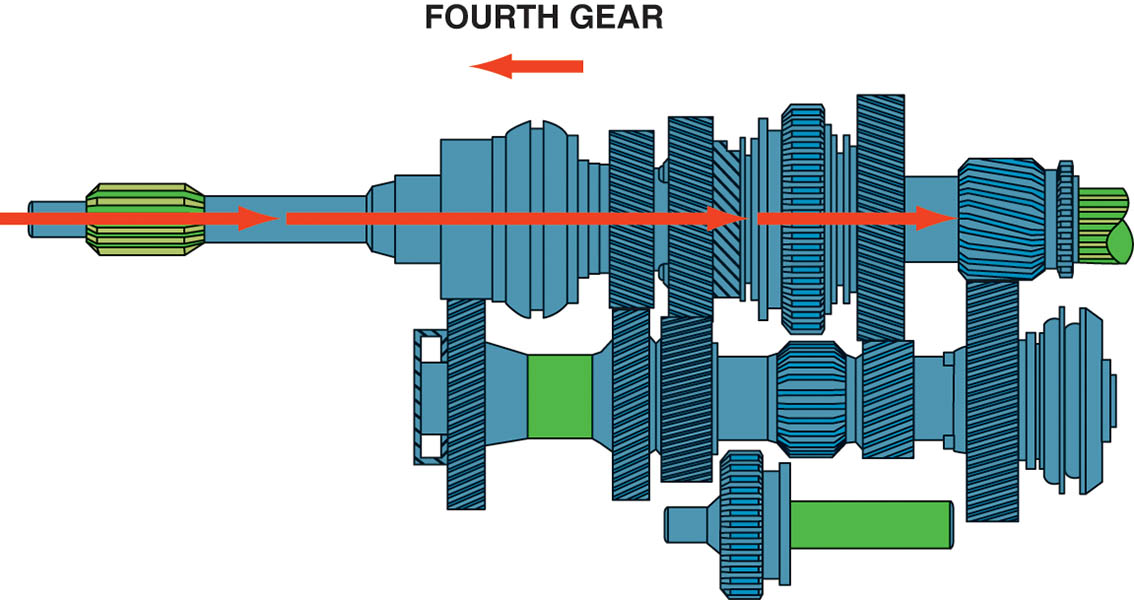 Animation: 5-Speed Transmission, 4th Gear(The animation will automatically start in a few seconds)
Figure 127.29 To achieve fifth gear, the shift linkage first centers the 3–4 synchronizer sleeve and then moves the fifth synchronizer sleeve toward the fifth speed gear, locking it to the output shaft
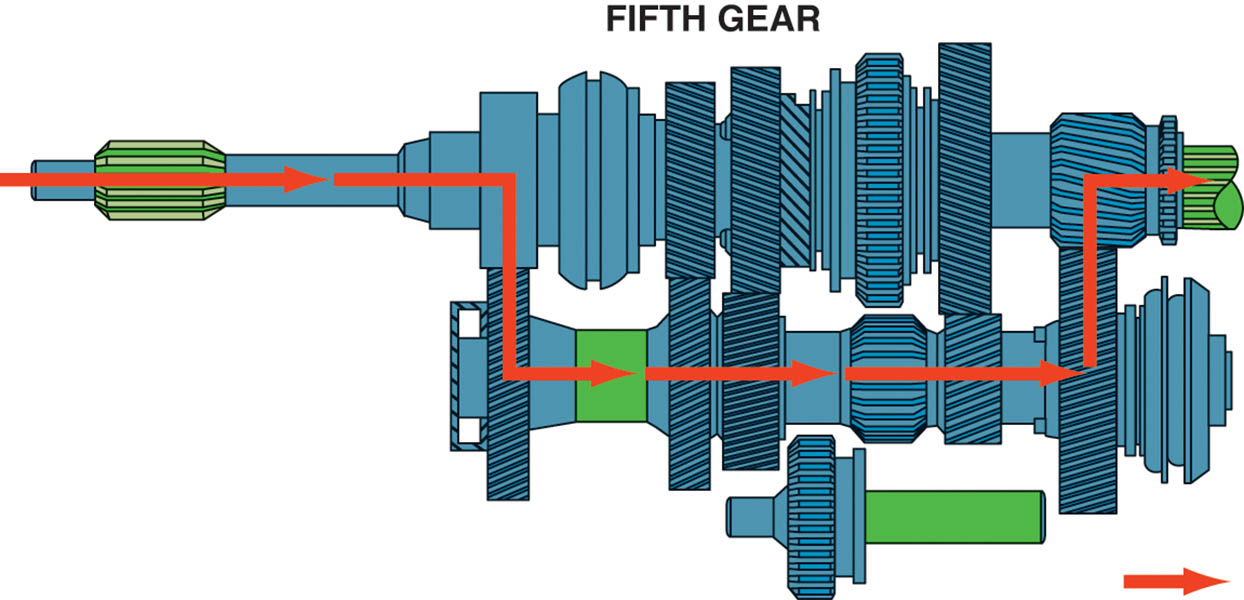 Animation: 5-speed Transmission: 5th Gear(The animation will automatically start in a few seconds)
Figure 127.30 Torque flows through the transmission in reverse gear. Note that the idler gear drives the 1–2 synchronizer sleeve gear, which is splined to the output shaft
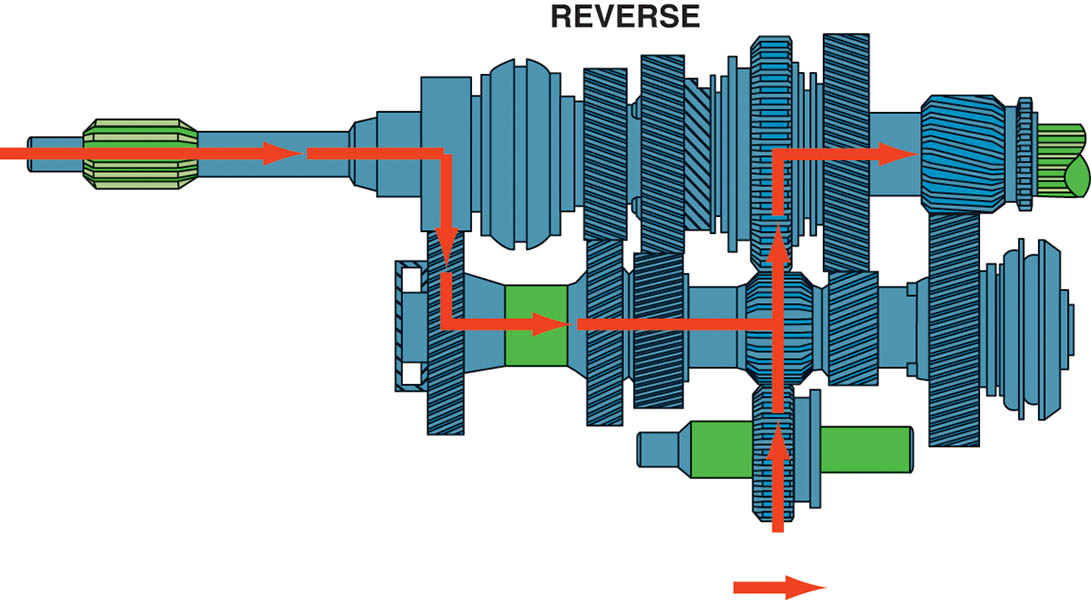 Animation: Transmission: Reverse(The animation will automatically start in a few seconds)
Figure 127.31 Cutaway of a T56 six-speed transmission showing all of its internal parts
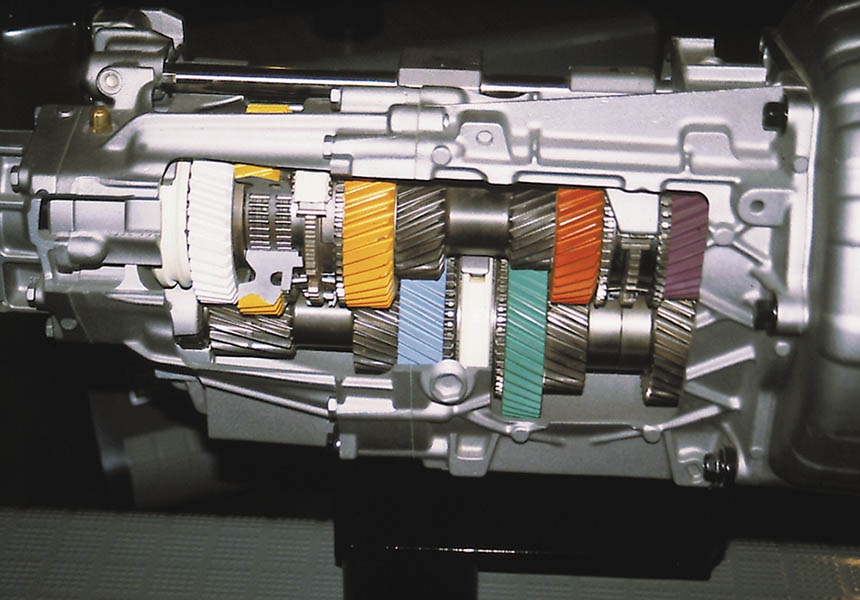 Animation: 6-Speed Transaxle Operation(The animation will automatically start in a few seconds)
MANUAL TRANSAXLE CONSTRUCTION
Most transaxles use speed gears and synchronizers on both the input and output shafts.
The differential assembly, also called a final drive assembly, attaches to the output shaft and splits the torque to both front drive axles.
Figure 127.32 Notice that this five-speed transaxle from a Dodge/Plymouth Neon uses synchronizers on both the input and output shafts
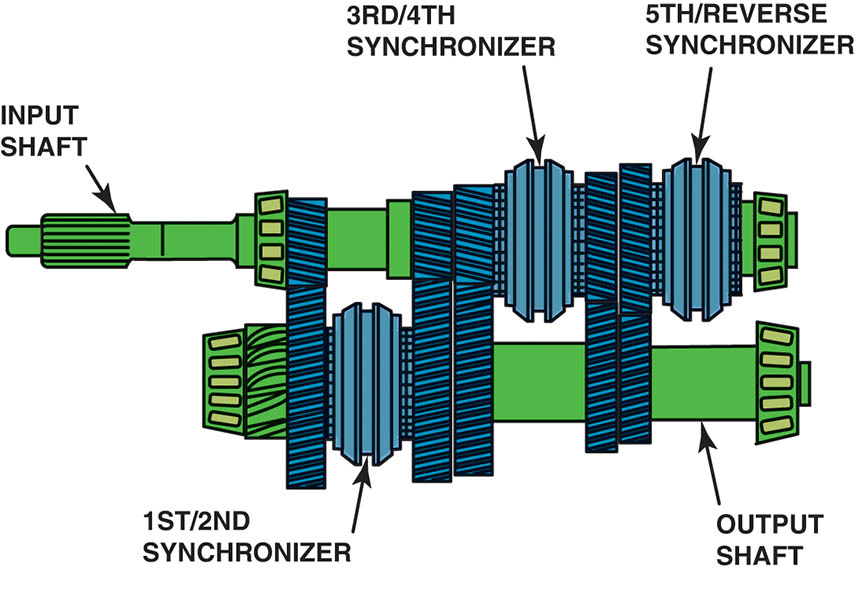 Figure 127.33 Cutaway of a typical manual transaxle showing all of its internal parts including the final drive assembly
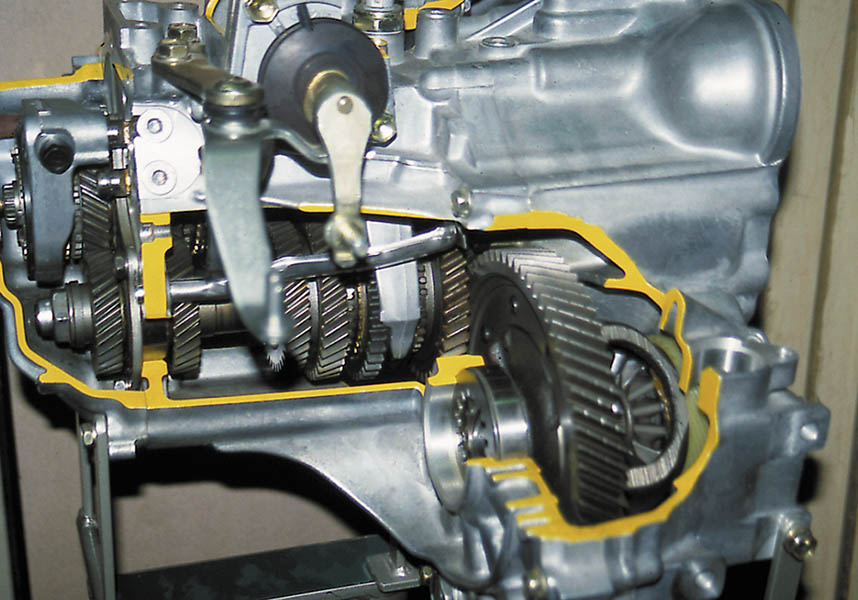 Animation: Power Transfer Unit(The animation will automatically start in a few seconds)
Animation: Transaxle Power Flow(The animation will automatically start in a few seconds)
Animation: Transaxle: 1st Gear(The animation will automatically start in a few seconds)
Animation: Transaxle, 2nd Gear(The animation will automatically start in a few seconds)
Animation: Transaxle, 3rd Gear(The animation will automatically start in a few seconds)
Animation: Transaxle, 4th Gear(The animation will automatically start in a few seconds)
Animation: Transaxle, 5th Gear(The animation will automatically start in a few seconds)
Animation: Transaxle, Final Drive(The animation will automatically start in a few seconds)
Animation: Transaxle, Reverse(The animation will automatically start in a few seconds)
TRANSMISSION/ TRANSAXLE REMOVAL
Disconnecting the negative battery cable.
Safely hoisting and supporting the vehicle.
Supporting the engine with a holding fixture or other support (front-wheel-drive).
Remove the drive axle shafts or drive shaft (rear-wheel-drive).
Remove the clutch linkage and shift linkage.
Disconnect the vehicle speed sensor and reverse (backup) light connectors.
Remove the attaching bolts/nuts from the engine and transmission/transaxle mounts and then removing the unit from the vehicle.
Figure 127.34 Most front-wheel-drive (FWD) vehicles require the use of a fixture to support the engine before removing the transaxle
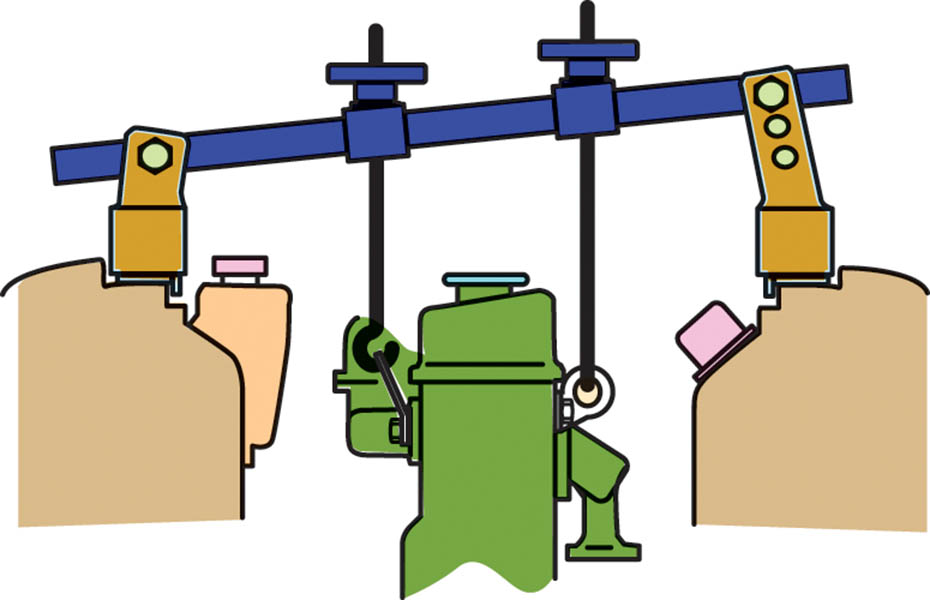 Figure 127.35 A transaxle being removed from underneath a vehicle and being supported by a transmission jack
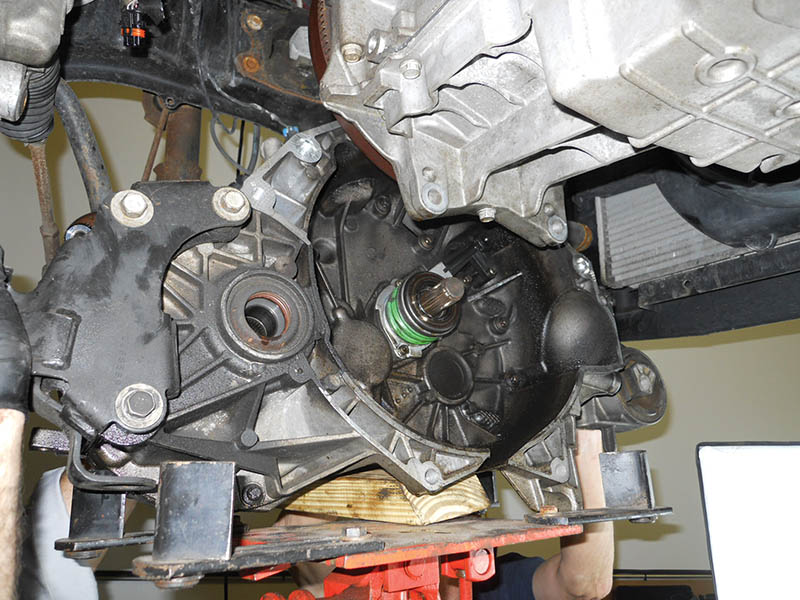 Figure 127.36 Typical cable-operated shift linkage used on a front-wheel-drive transaxle
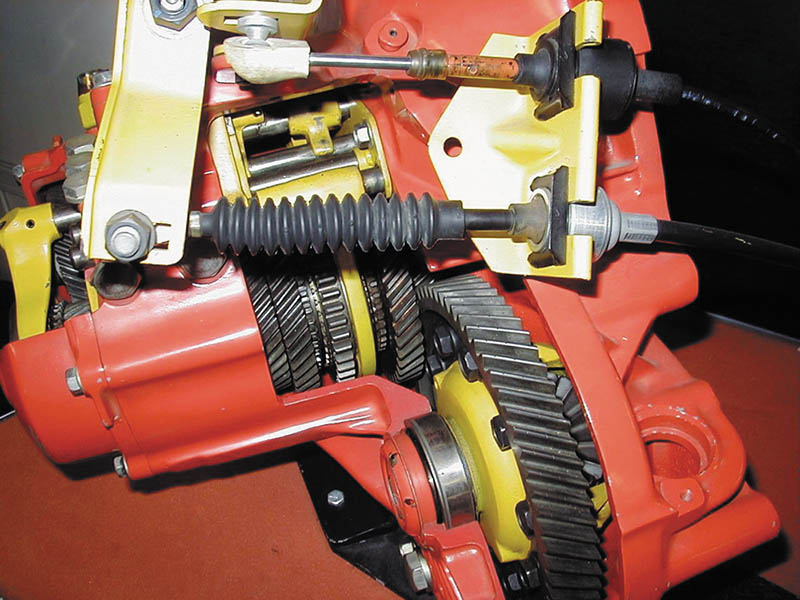 TRANSMISSION/ TRANSAXLE DISASSEMBLY
Before disassembling the transmission/transaxle, drain any remaining gear lubricant from the unit and dispose of it properly.
Mount the transmission/transaxle on a holding fixture or place it on a large, clean work surface.
Check the service manual for the exact disassembly procedures to follow for the unit being serviced.
Figure 127.37 Drain the fluid into a suitable container and dispose of the old fluid according to local, state, and federal regulations
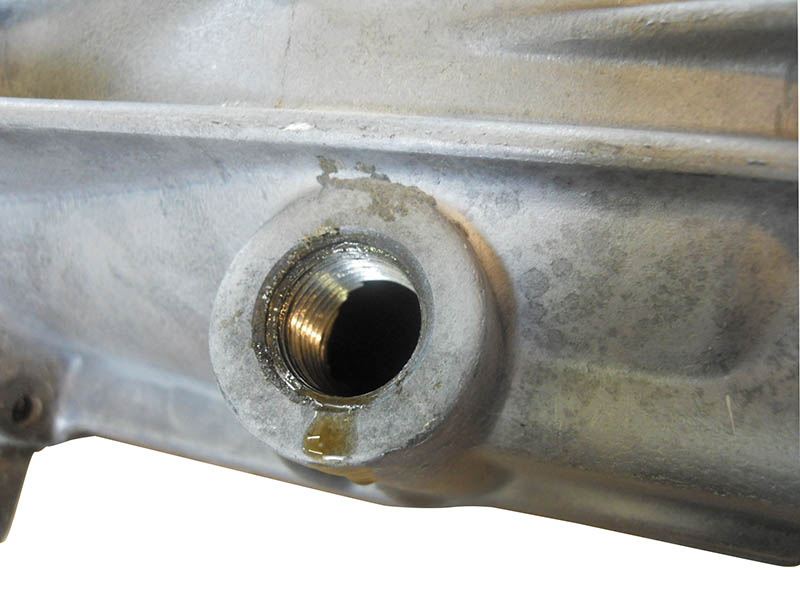 Figure 127.38 A Borg-Warner T5 five-speed transmission shown with the shifter cover removed
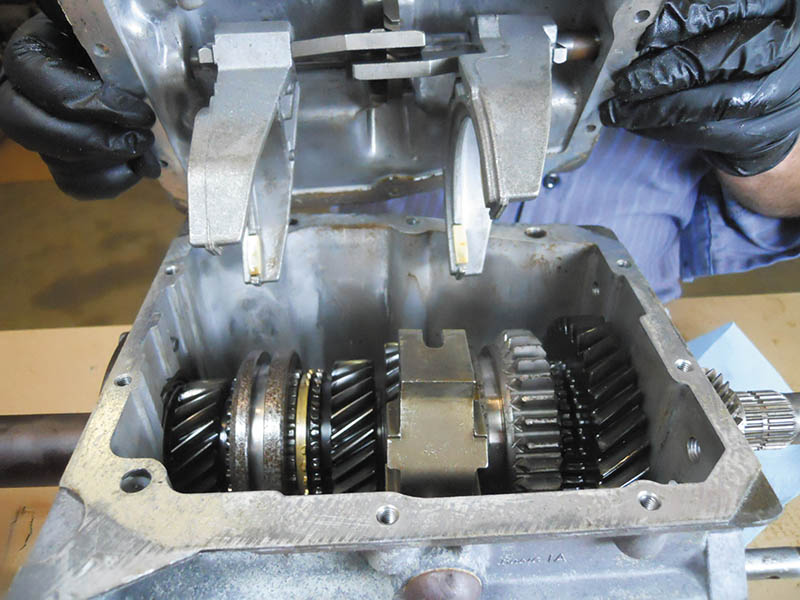 Figure 127.39 The cost to replace these gears may exceed the cost of a replacement transmission
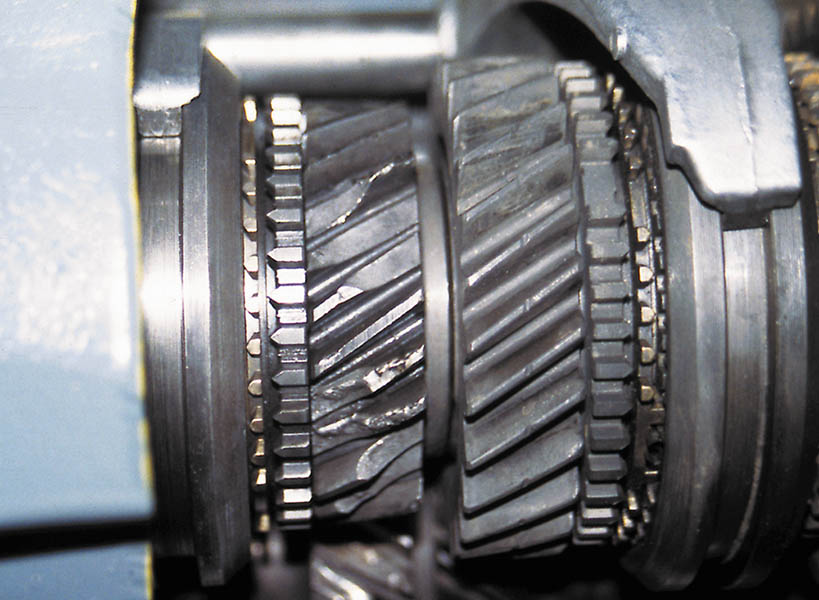 Figure 127.40 It often requires two people to assemble a transaxle because the shaft with the shifter forks needs to be placed into the case as an assembly, as on this unit
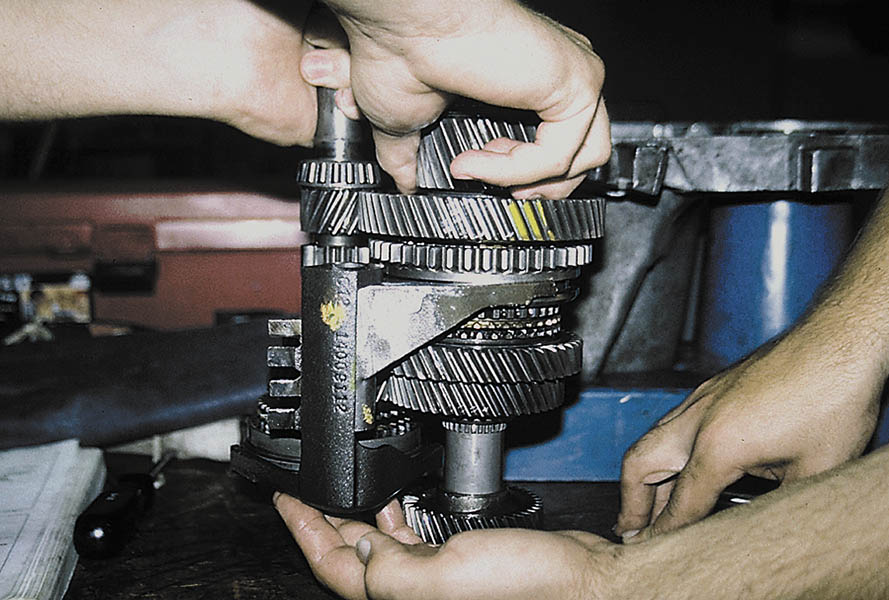 Figure 127.41 (a) During the disassembly of any manual transmission/transaxle, carefully check for the location of the snap rings. Often they are hidden. Consult the factory service manual or unit repair manual for information and procedures for the unit being serviced
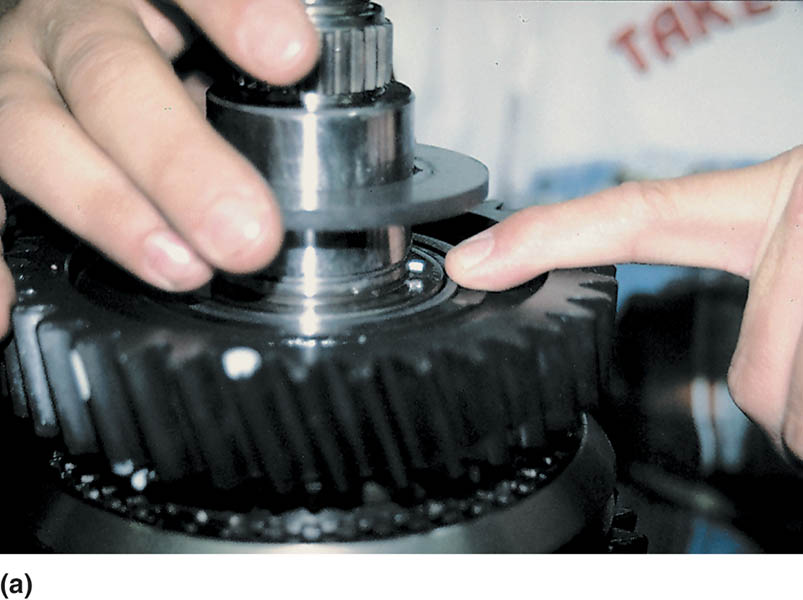 Figure 127.41 (b) Using snap-ring pliers to remove a snap ring. Many snap rings have an “up” side. Be sure to reinstall any snap rings in the correct direction
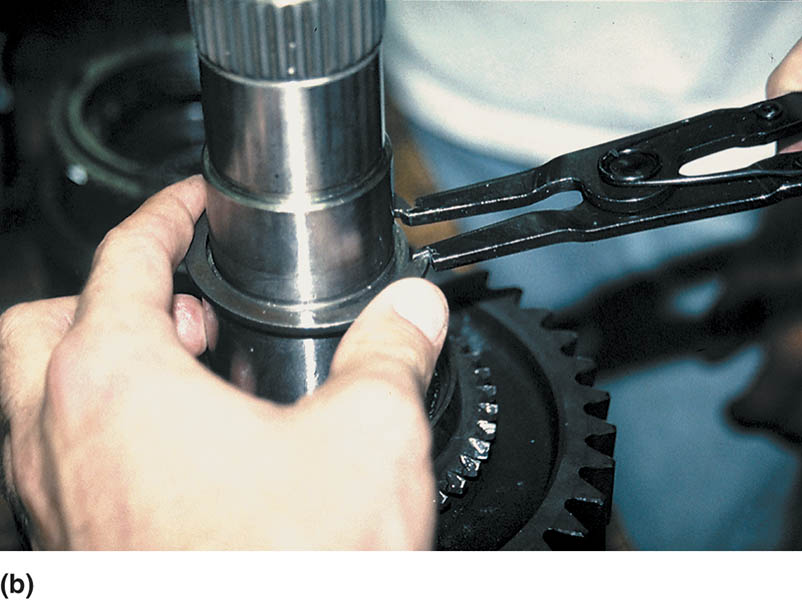 Figure 127.41 (c) After the snap ring is removed, some components can be simply lifted off the main shaft, while other gears may require the use of a press
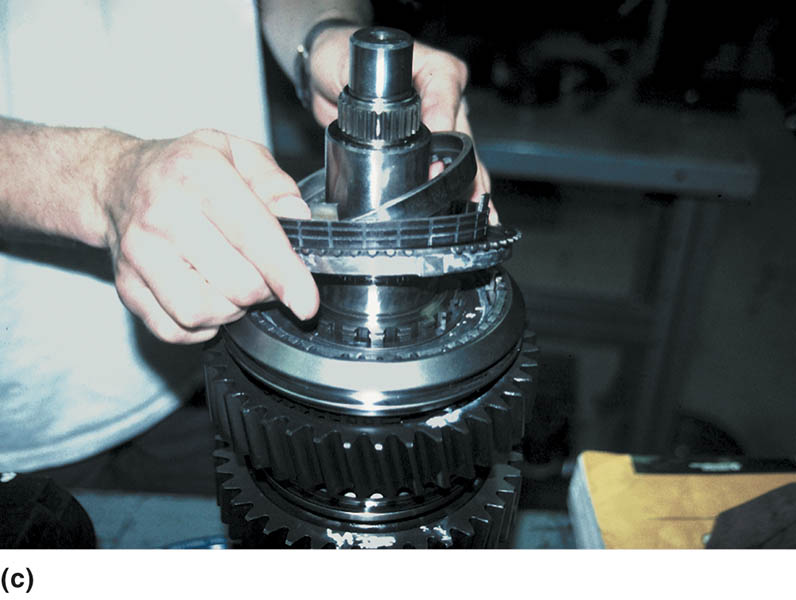 Figure 127.42 (a) When a ball bearing is pressed off a shaft, the bearing should be supported by the inner race (if possible) so the force is not exerted on the outer race by the balls
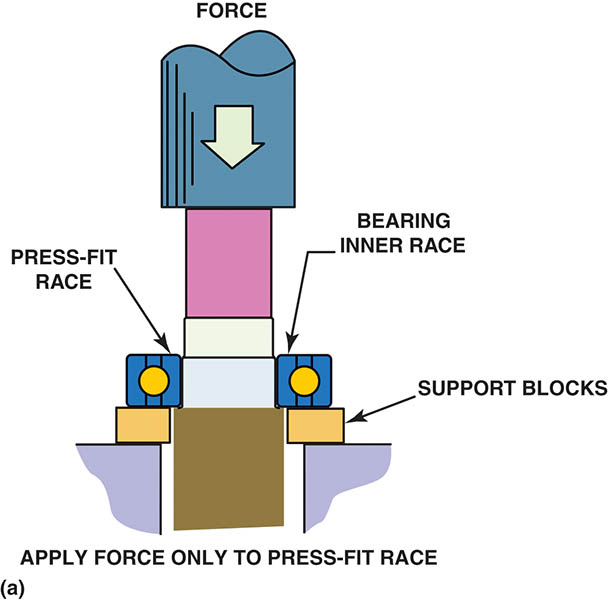 Figure 127.42 (b) Use caution when pressing parts onto the main shaft. Always follow the specified assembly procedures as found in service information
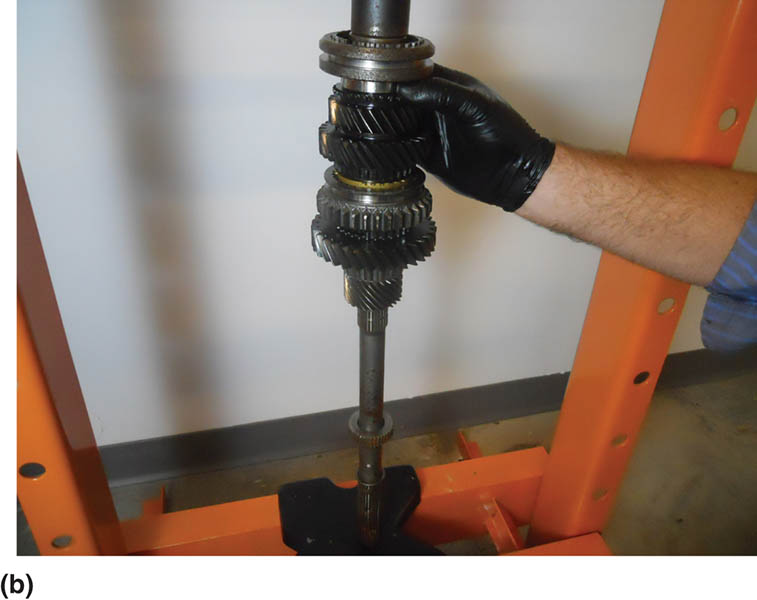 Figure 127.43 The dial indicator is set up to measure input shaft endplay as it is lifted and dropped using the pry bar
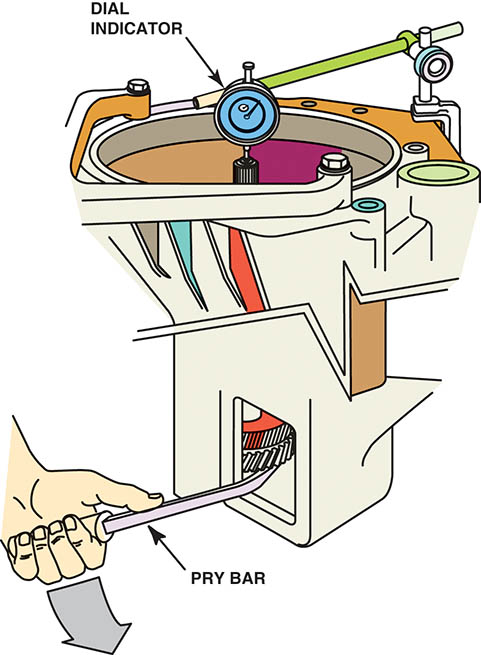 HARD-TO-SHIFT PROBLEM DIAGNOSIS
Several items that could be worn or defective can cause a manual transmission/transaxle to be difficult to shift, including:
Clutch not fully disengaging.
Worn synchronizer.
Worn, cracked, or loose shift forks.
Excessive input- or main-shaft end play.
Improper lubrication.
GEAR LUBRICATION
After the installation of the transmission/transaxle, the unit should be filled with the correct lubricant.
SAE 80W-90 (GL-4) gear lube
STF (synchromesh transmission fluid), but with friction characteristics designed for manual transmissions.
ATF (automatic transmission fluid)
Engine oil (usually SAE 5W-30)
Figure 127.44 Some manual transmissions/transaxles require synchromesh transmission fluid
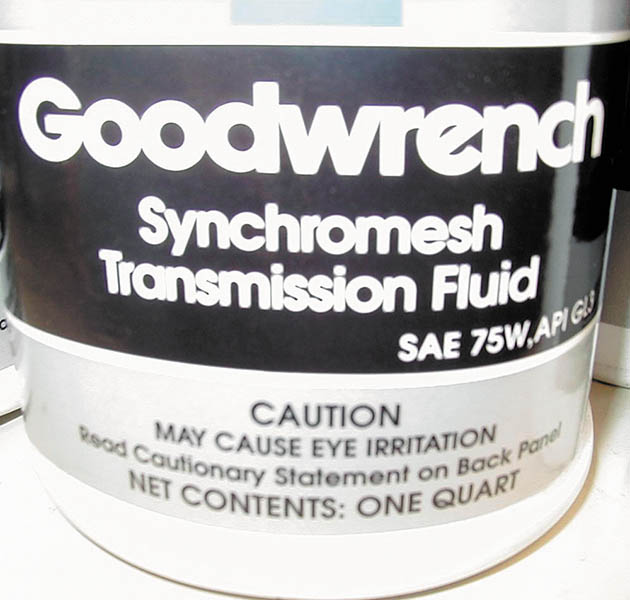 NV 1500 MANUAL TRANSMISSION SERVICE
1 A NV-1500 five-speed manual transmission is used in  two-wheel drive applications only.
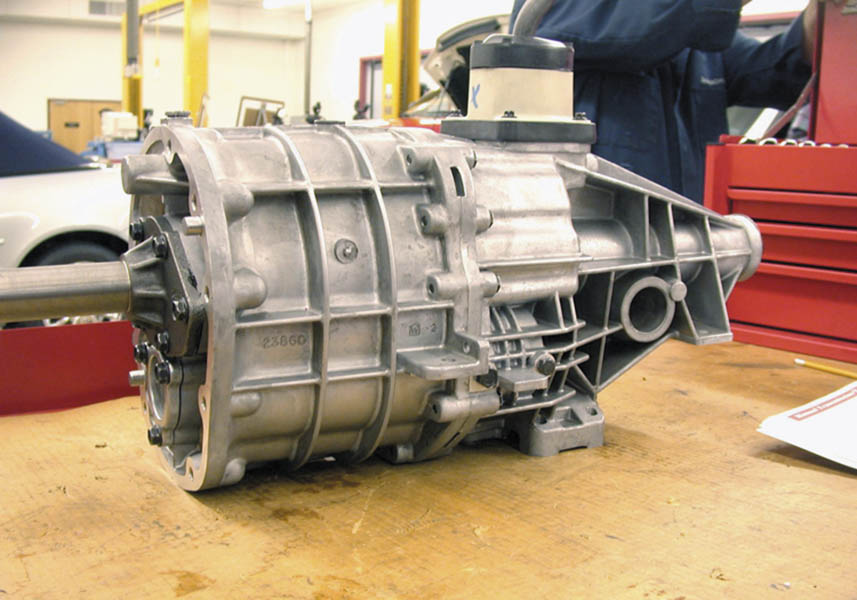 2 The shifter assembly has been removed. Note the roll pin in the center of the shift lever socket.
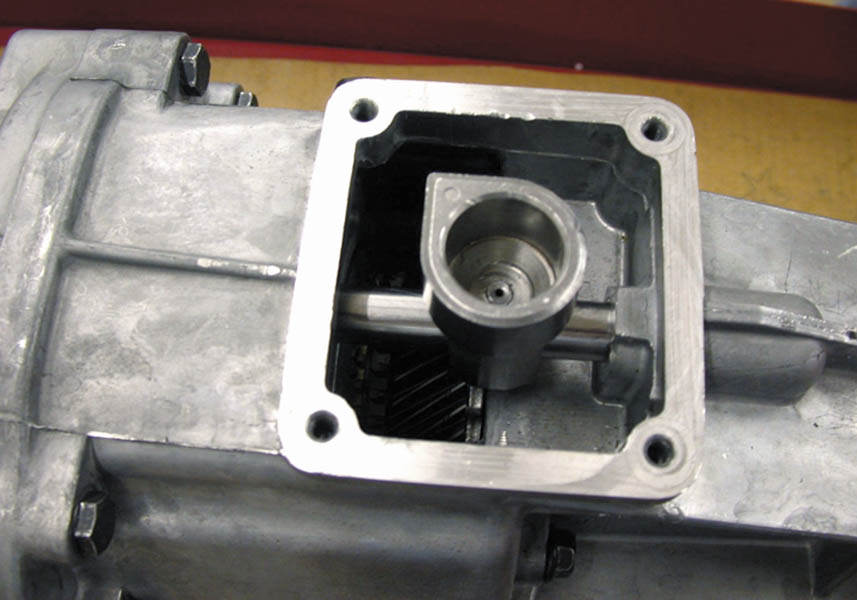 3 Snap-ring pliers are being used to remove the snap ring retaining the input shaft bearing.
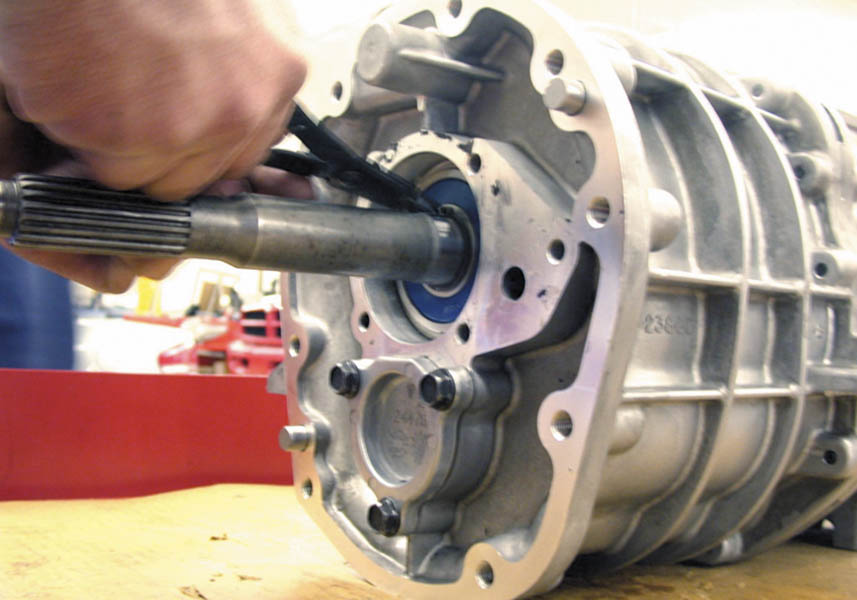 4 The upside down case is being separated showing the countershaft (top) and shift forks.
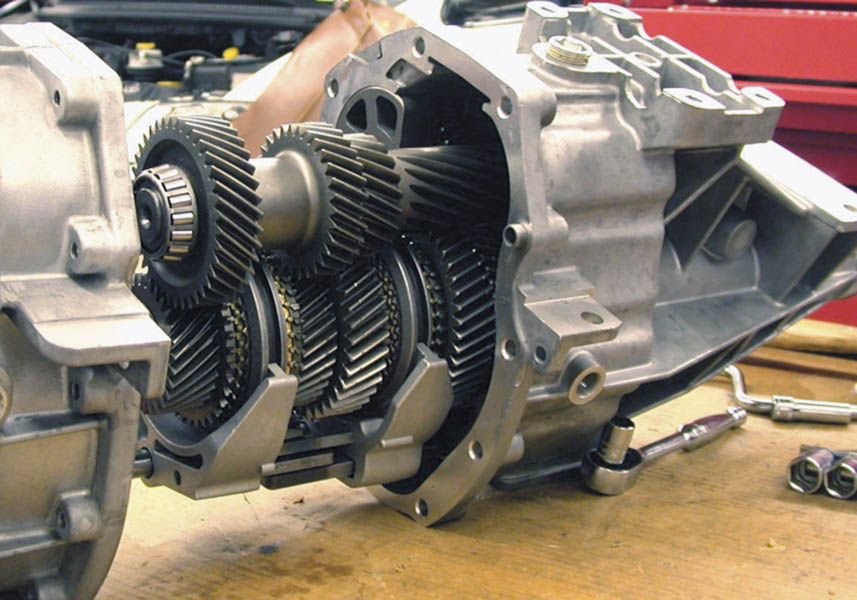 5 Before further disassembly can be accomplished, the shift lever socket roll pin must be driven out using a punch and a hammer.
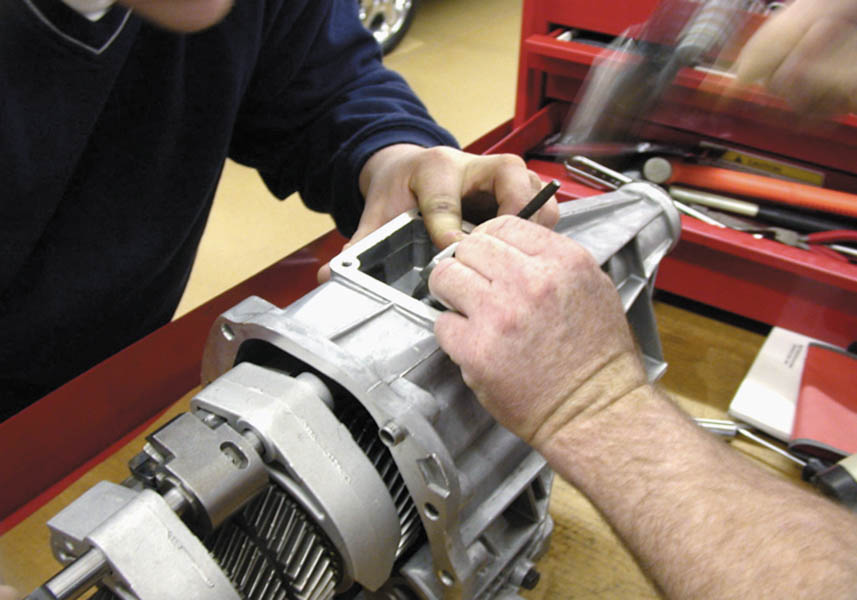 6 The shift shaft and forks can now be removed.
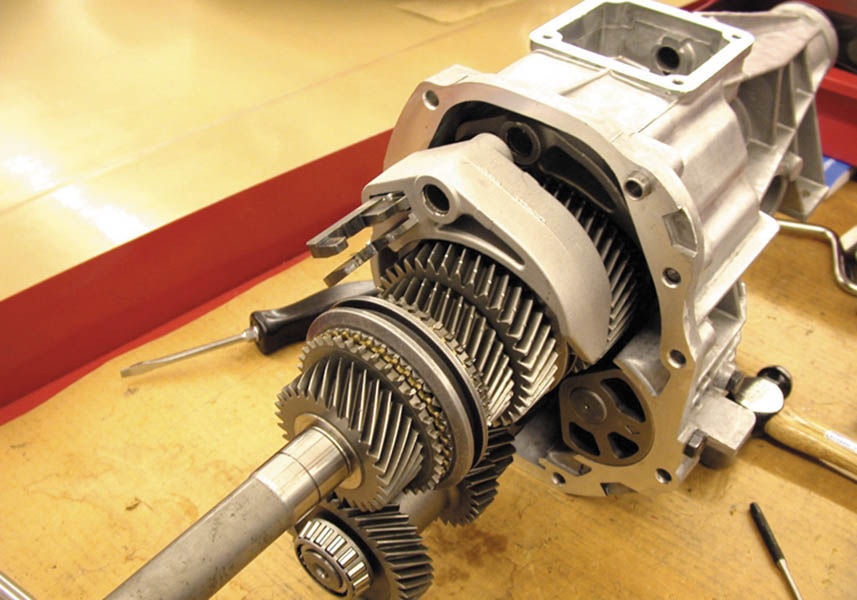 7 The reverse idle gear is unbolted from the case and removed.
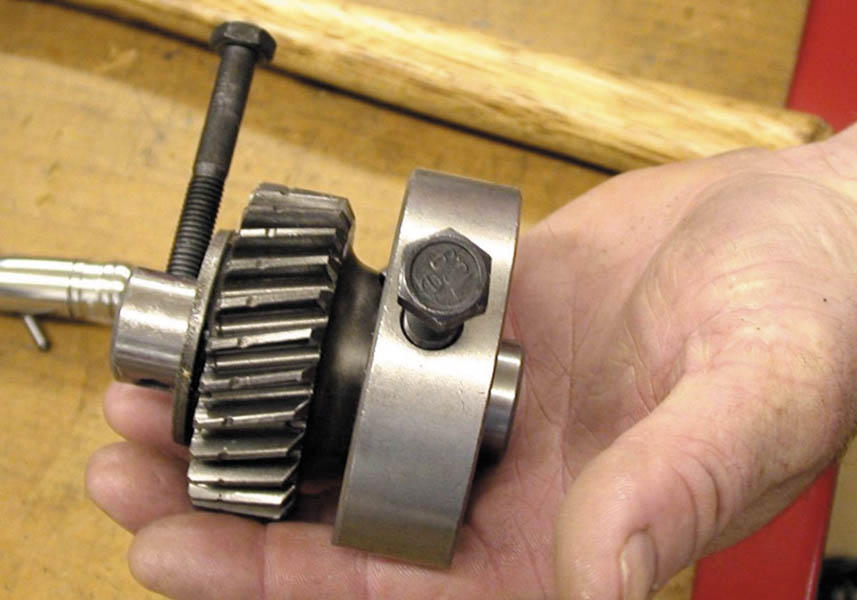 8 The output shaft assembly fifth gear (far left) and the synchronizer assemblies.
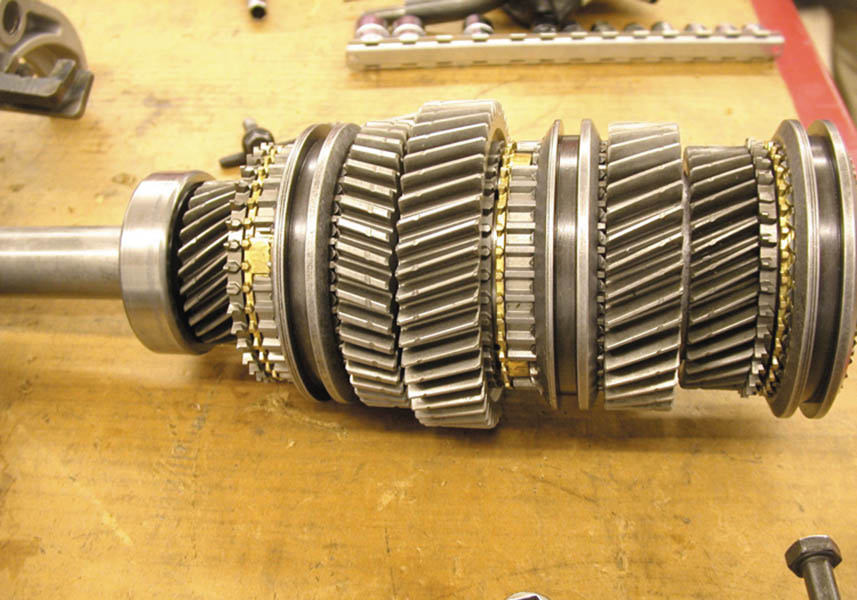 9 The bearing is being removed using a bearing splitter and a hydraulic press.
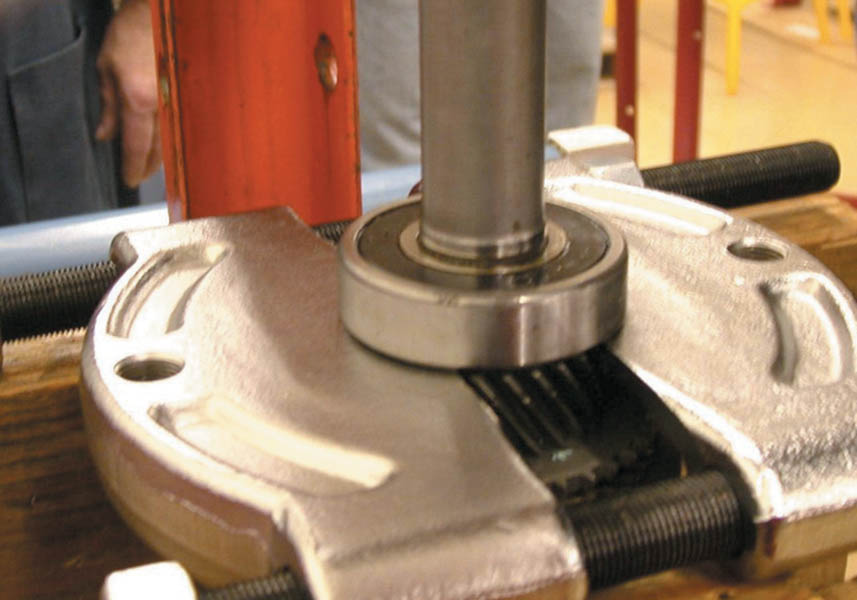 10 A speed gear (bottom) along with the double row needle bearing used between the shaft and the speed gear. The hub (center) is splined and rotates with the output shaft.
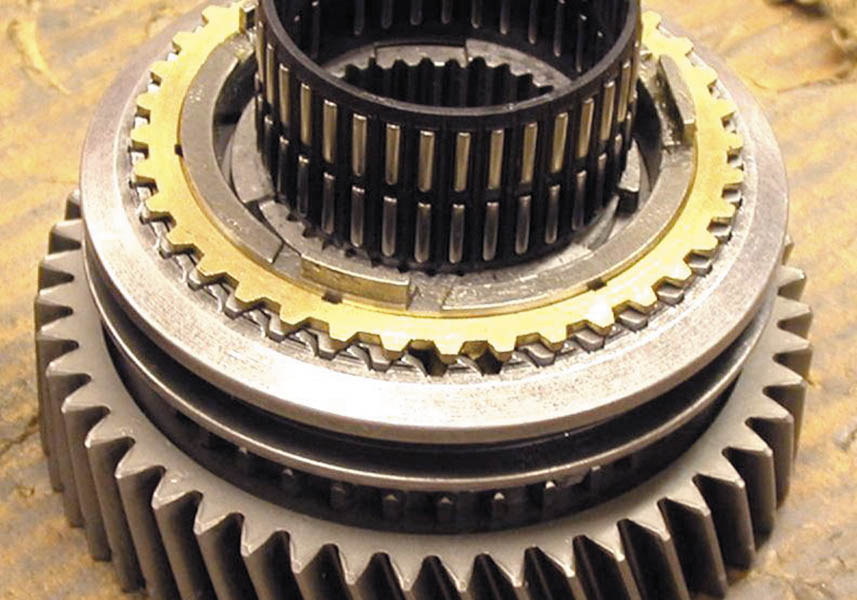 11 A synchronizer assembly being reassembled. It often takes several hands to hold the hub (center) and the sleeve (outer ring).
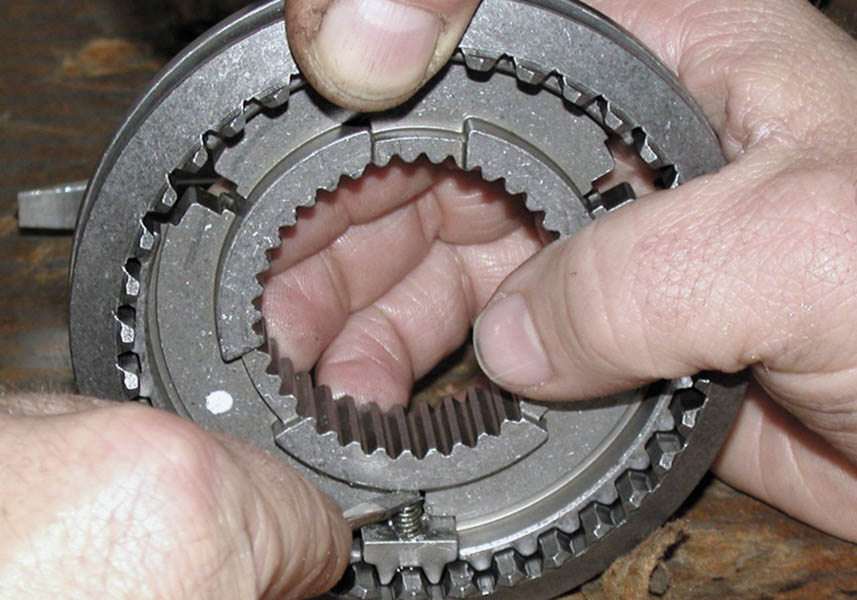 12 A hydraulic press is used to reassemble output shaft and bearing.
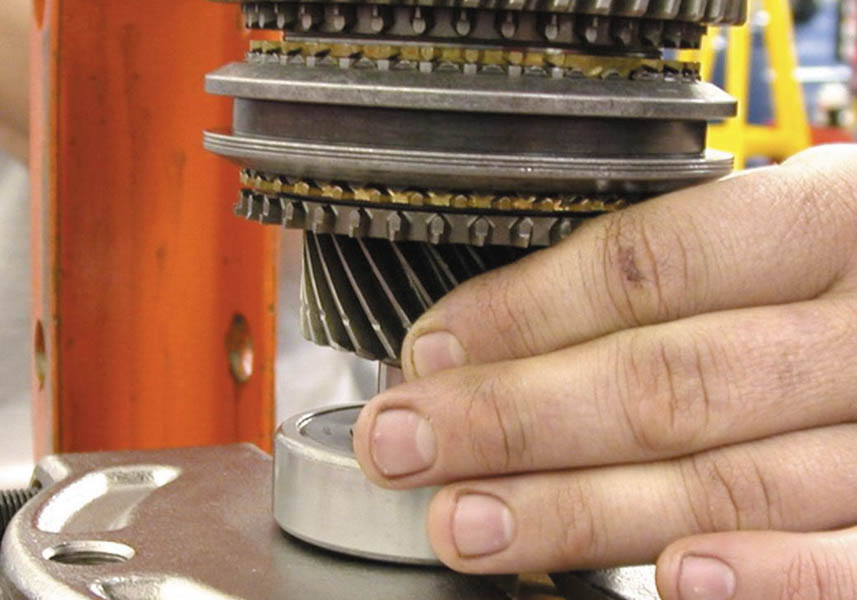 13 The assembled output shaft is held against the counter shaft to double check that all of the gears have been correctly assembled.
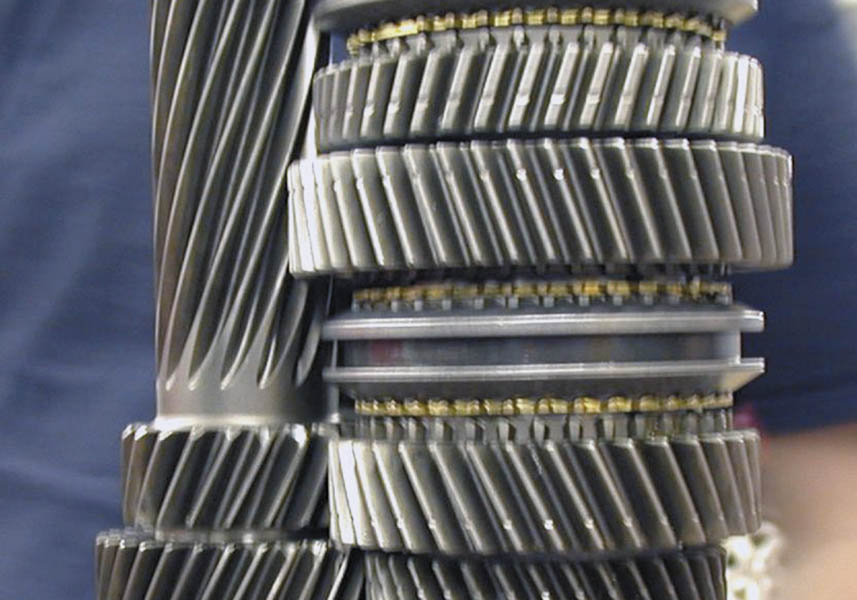 14 The assembled output shaft and counter shaft are being reinstalled in the transmission case.
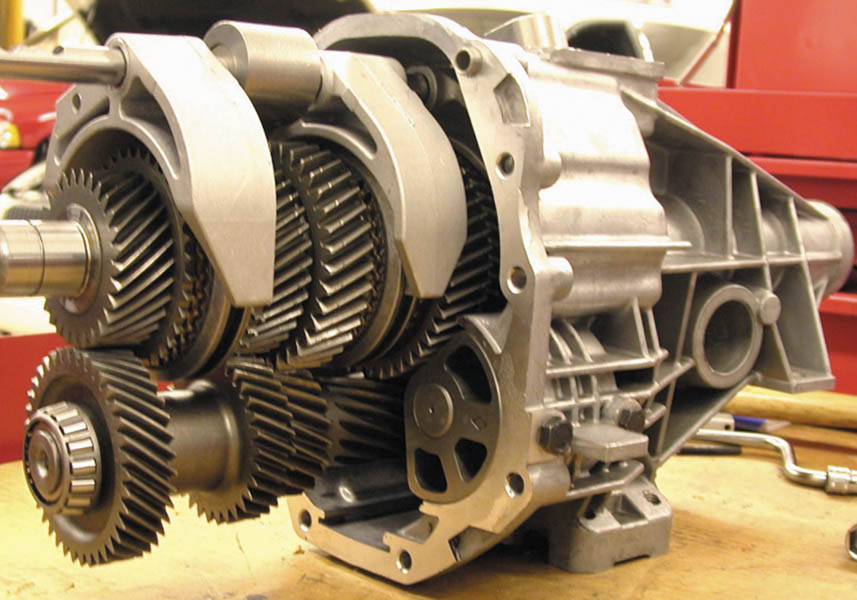 15 The case halves are bolted together.
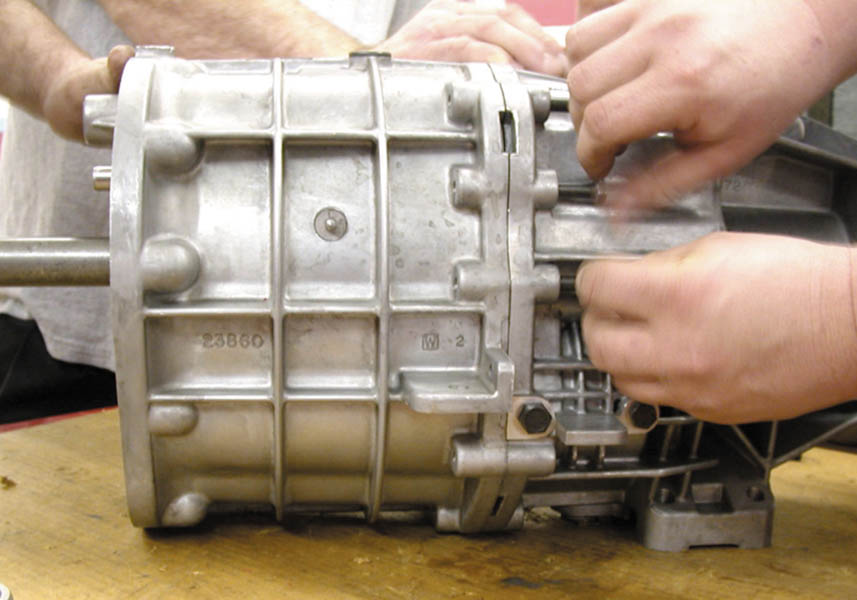 16 The last step is to assembly the shift lever and check for proper operation in all gear positions.
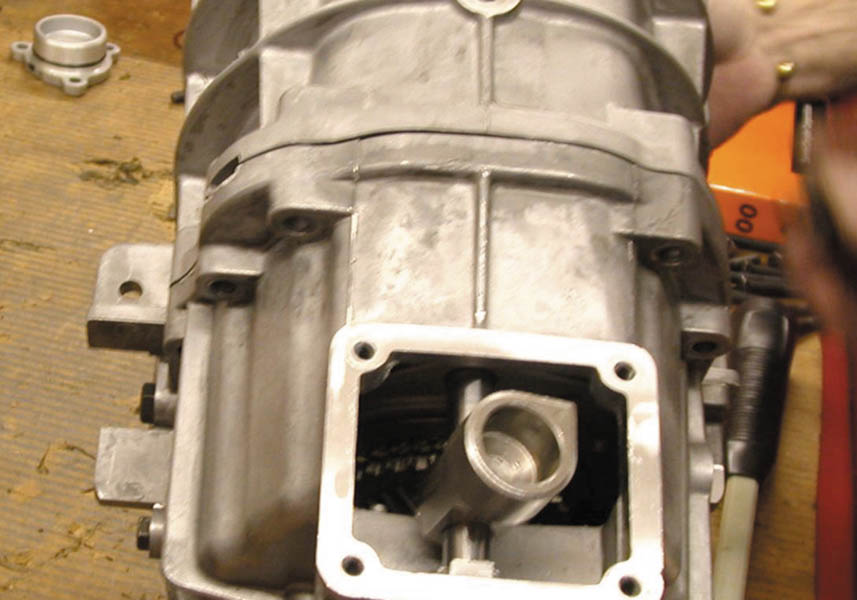 NV-350 TRANSAXLE SERVICE
1 After the transaxle has been removed from the vehicle and the fluid drained, place the transaxle on a work surface.
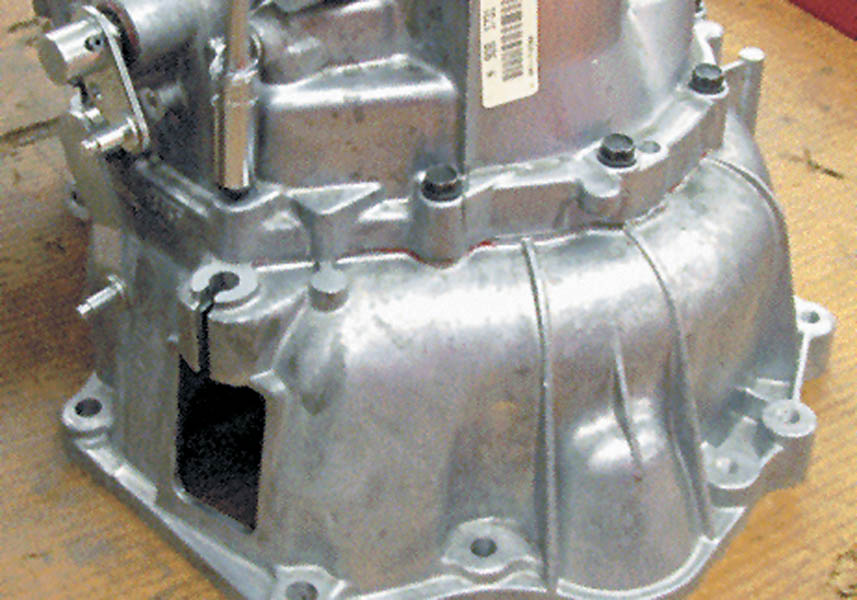 2 The bell housing case half containing the large output shaft front bearing (center) and the input shaft front bearing (smaller bearing on the left).
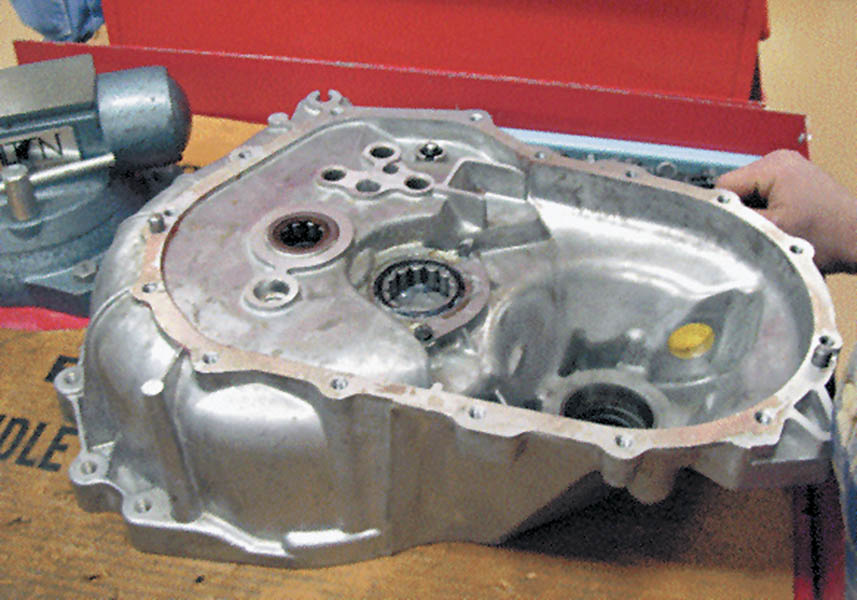 3 The differential assembly is simply lifted out of half of the case.
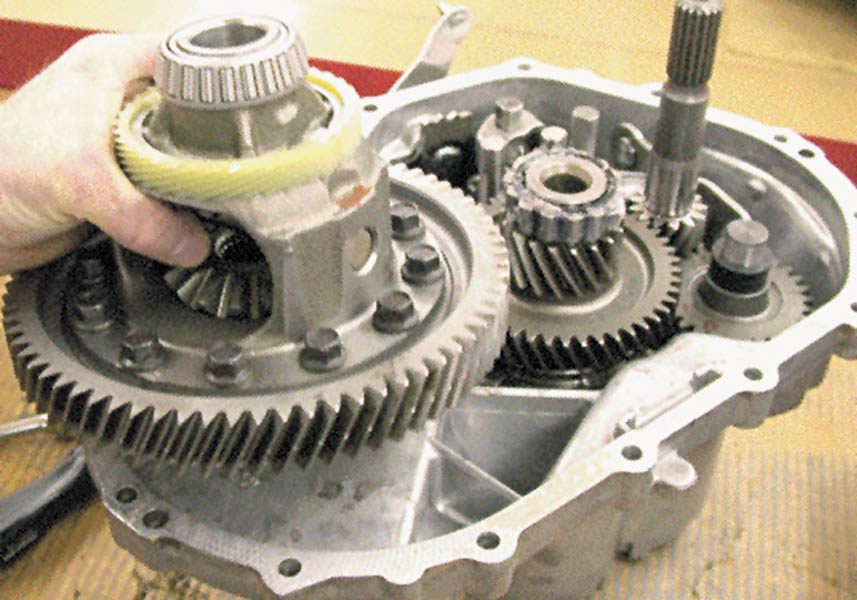 4 The input and output shafts are a press fit into the bearings and are also retained with a snap ring, which mustbe removed.
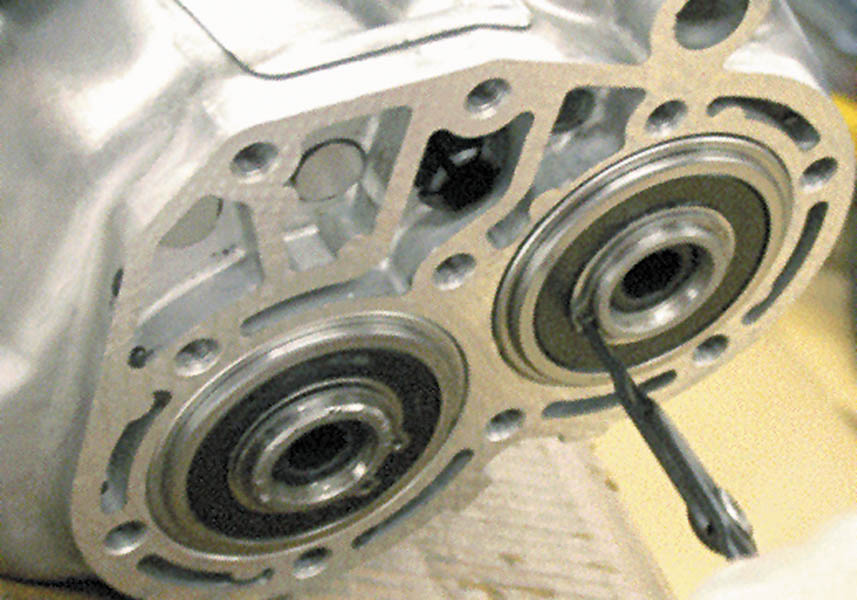 5 Using a special tool, the input and output shafts are pressed out of the housing using a hydraulic press.
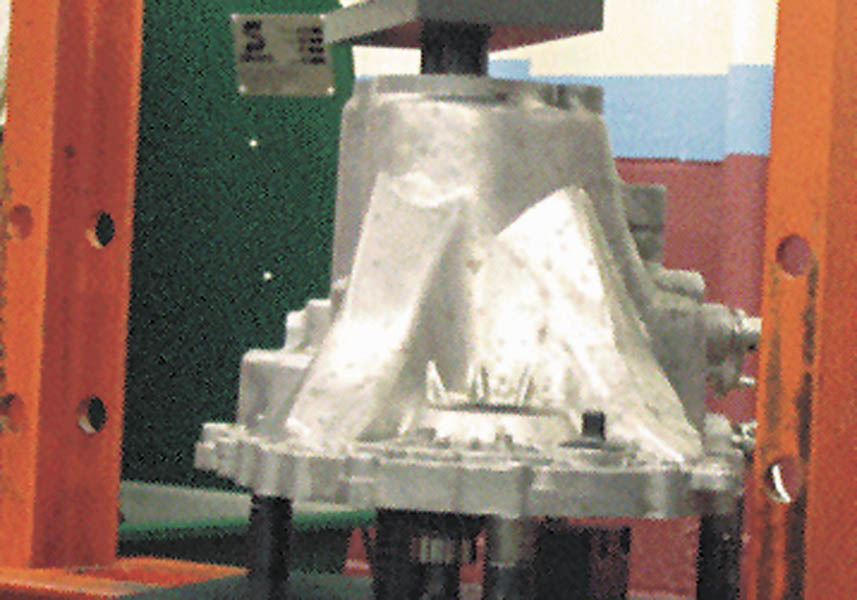 6 The input shaft can be disassembled using a bearing splitter and a press, or two screwdrivers to pry the gears off the shaft.
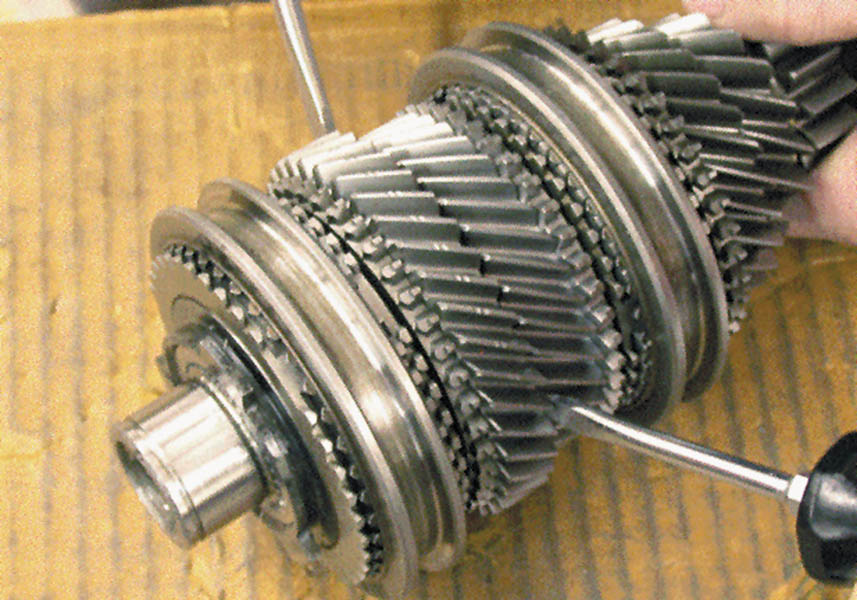 7 This transaxle uses both brass and powdered metal synchronizer rings with a fiber (paper) inner cone surface.
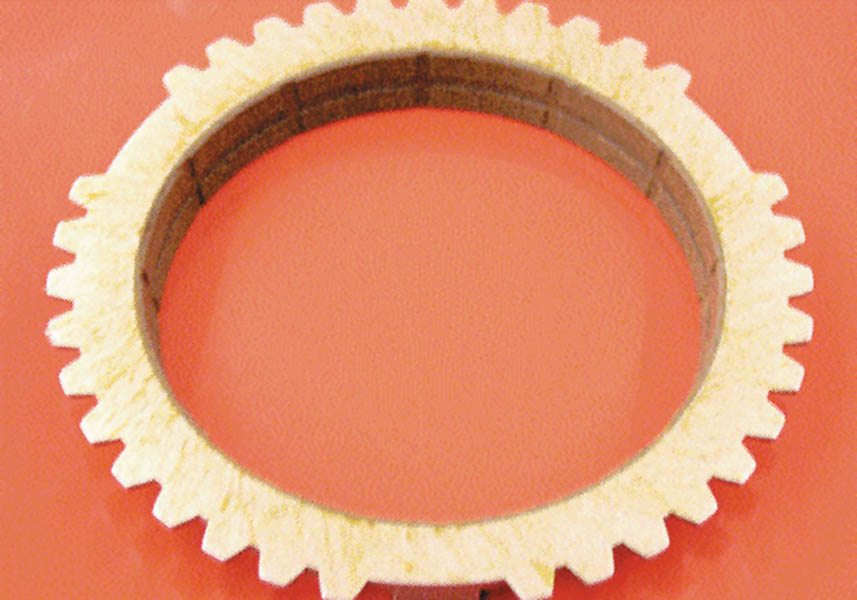 8 Synchronizer ring gaps are being measured using a feeler (thickness) gauge. The factory specifications are usually 0.040 to 0.069 inches.
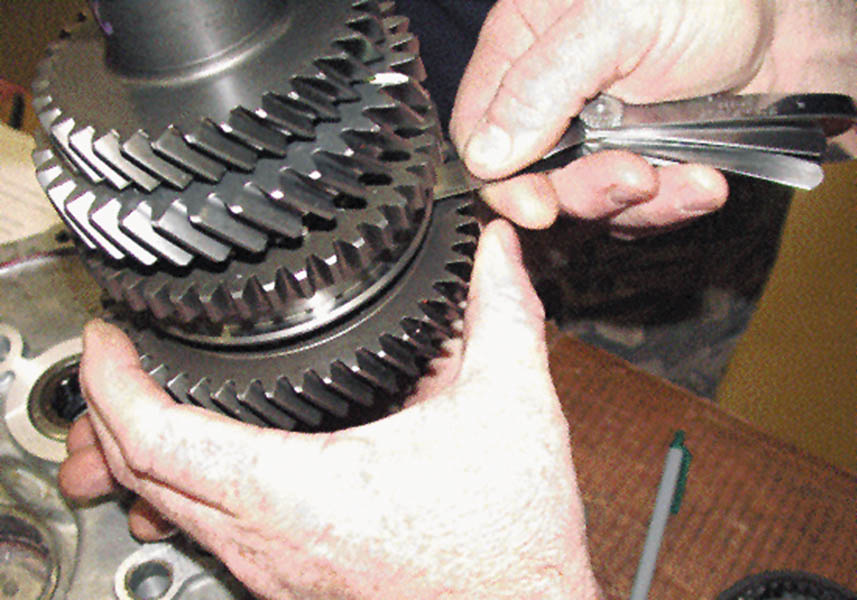 9 The gear clutch teeth should be inspected for wear.
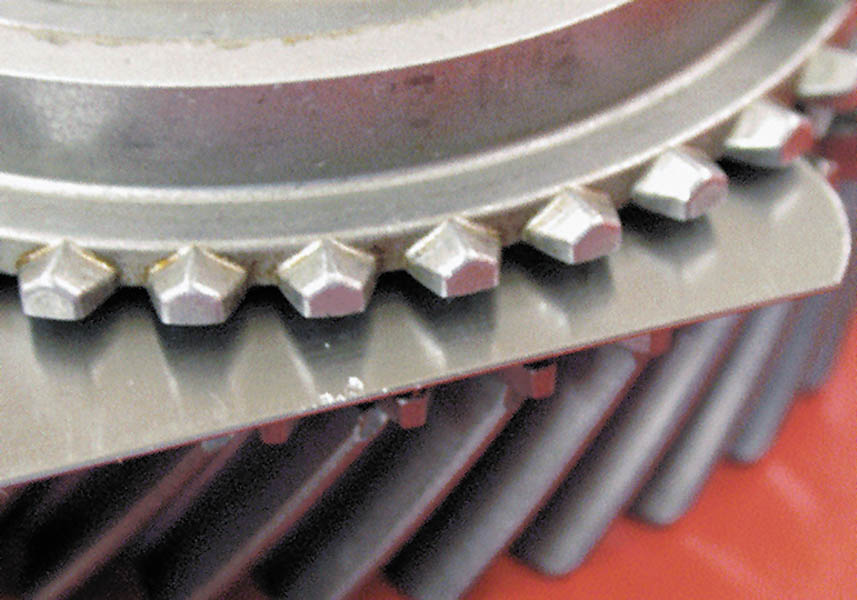 10 An assembled synchronizer assembly containing a sleeve, keys, springs, and detent.
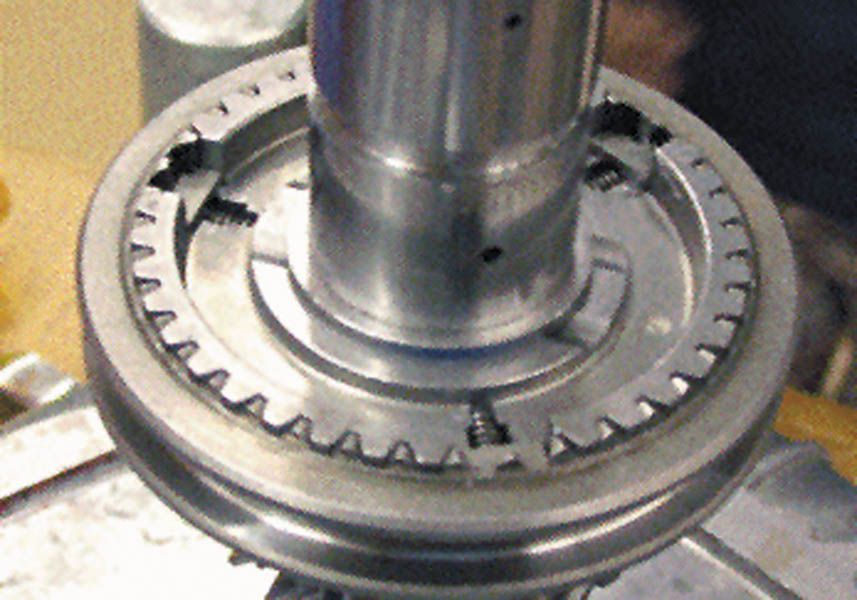 11 The input shaft (left) and the output shaft (right) are checked for proper assembly before being installed into the case.
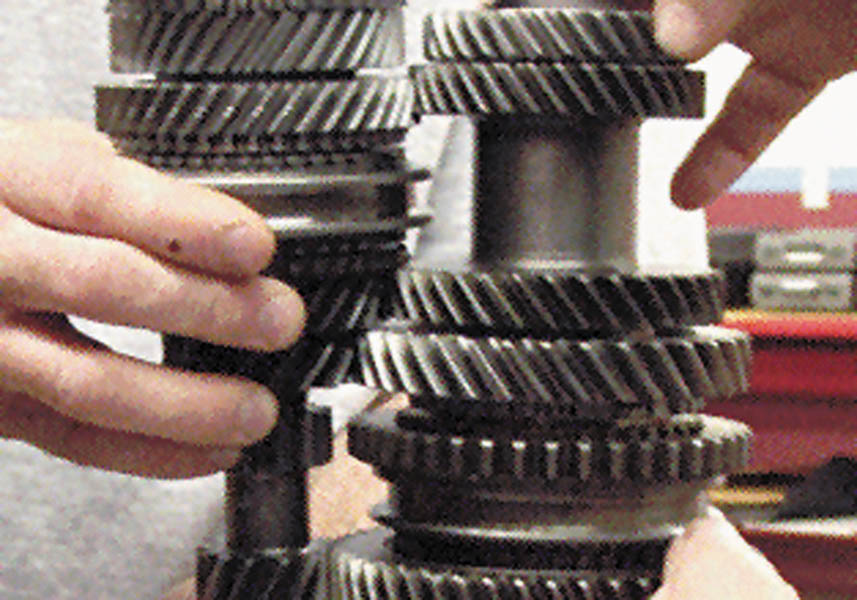 12 The differential bearing preload is determined by measuring for zero end play; then adding the thickness shim under the bearing cup.
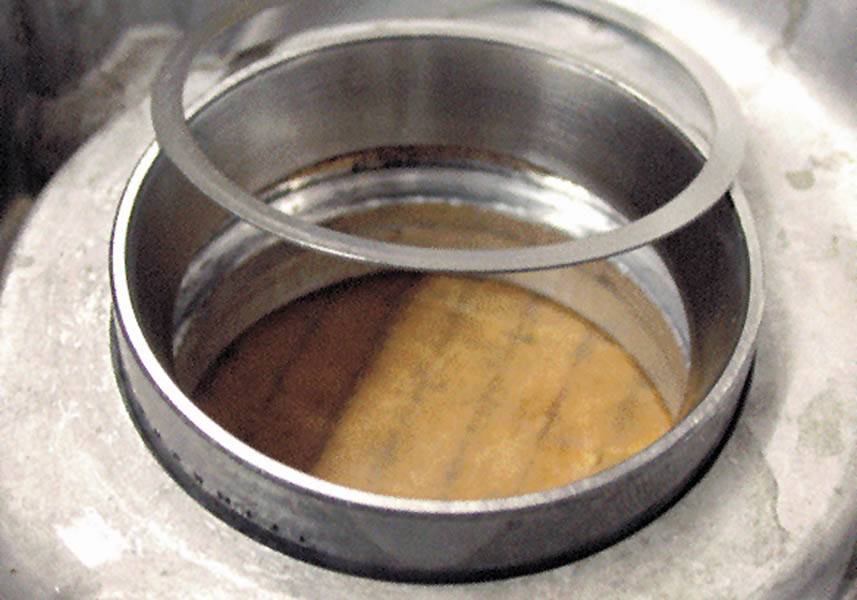 13 The bearing cup is being installed using an installation tool and a hammer.
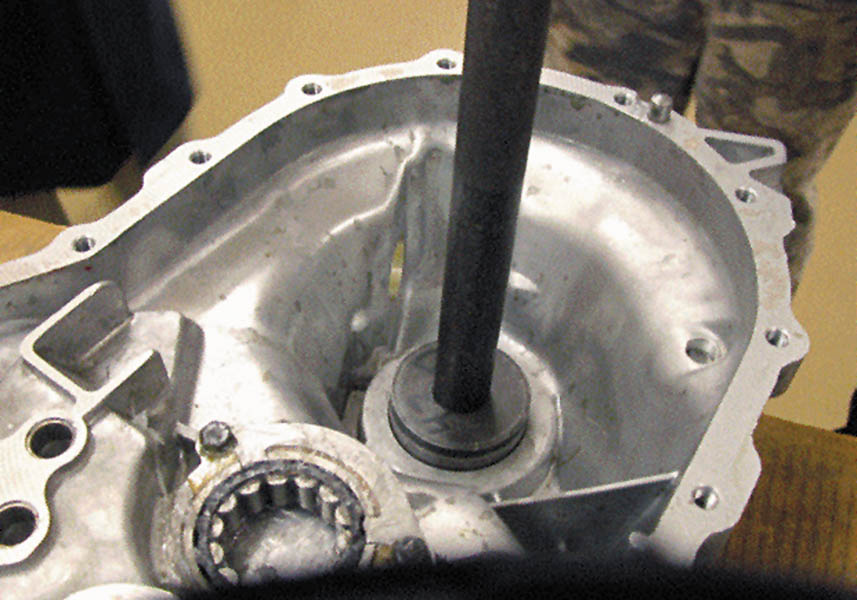 14 All of the shift forks and shift arms must be aligned properly before installing the components into the case.
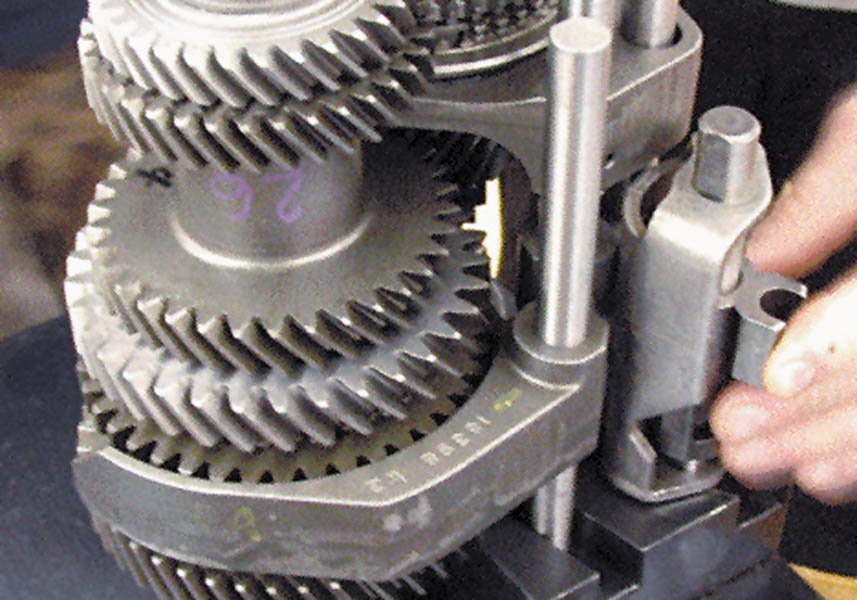 15 All of the components, including the differential (right), the output shaft (center), and the input shaft (left), plus the shift linkage are installed andchecked for proper positioning.
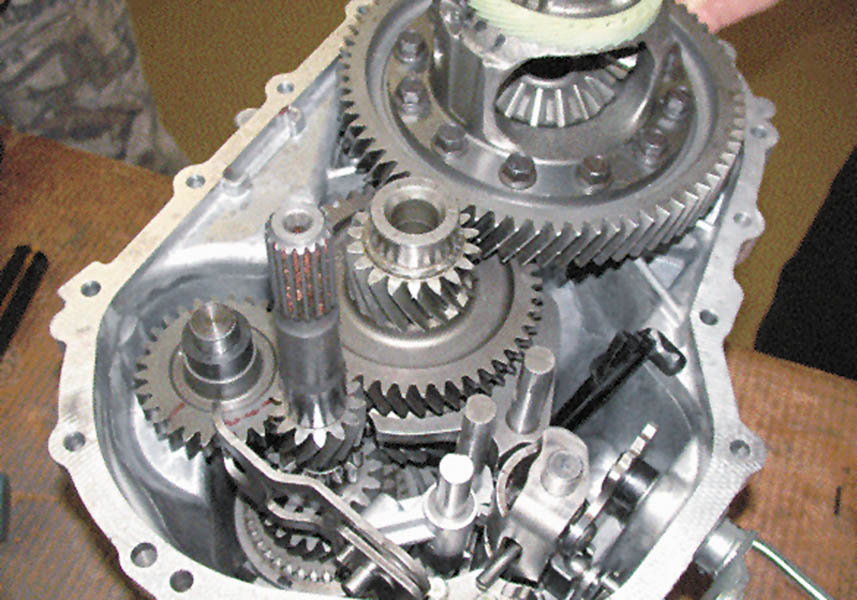 16 The case halves being reinstalled. The bearings (top) must be pressed back onto the input and output shafts using a press.
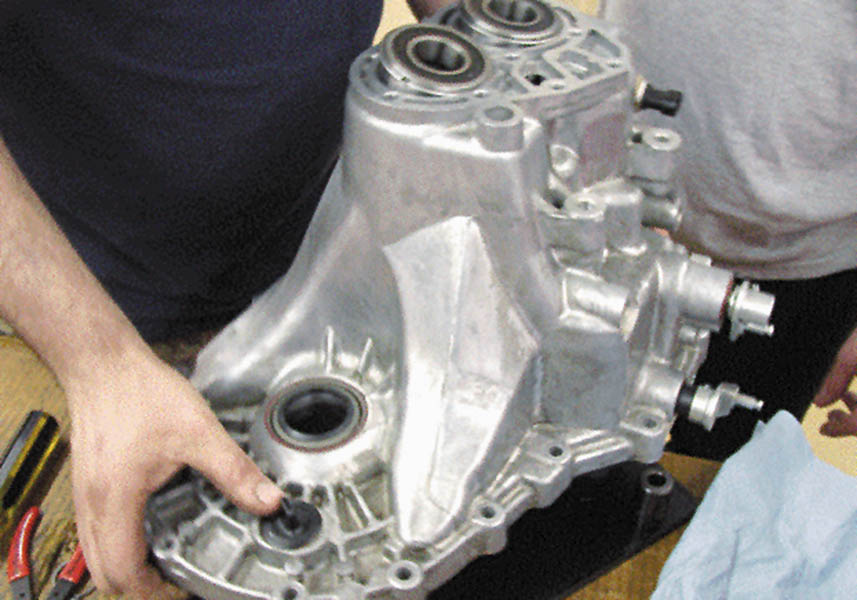 17 The bell housing case being reattached.
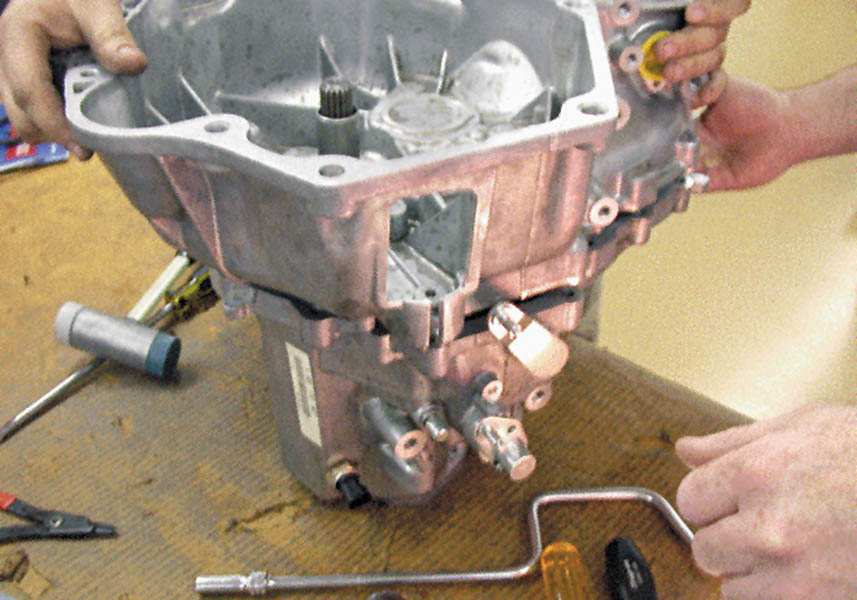 18 The completed assembly. Notice the bearing cover (top) has already been installed.
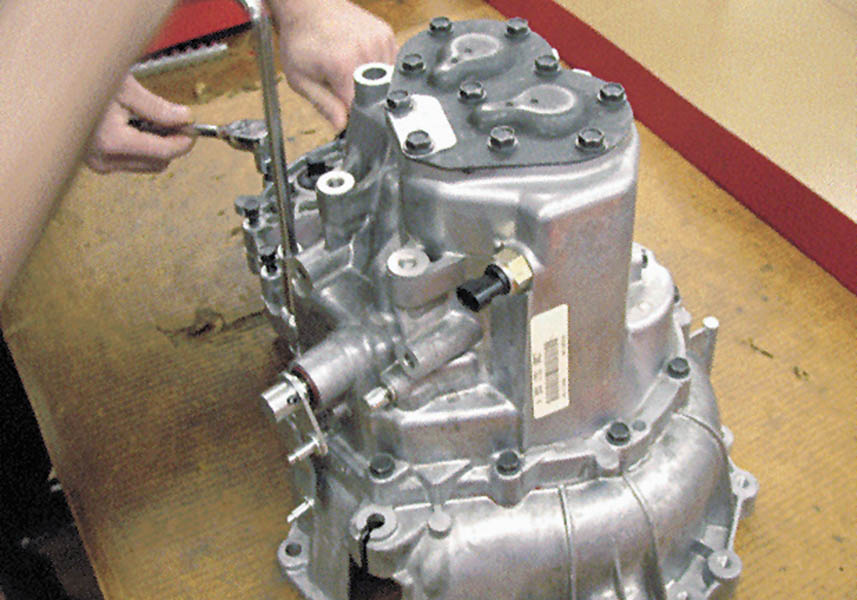 Video Links (Internet Access Required)
How synchronizers work (time 13:11)
Clutch and trans operation (time 3:30)
Manual trans operation (time 0:43)
Manual trans power flow (time 0:13)
Trans operation (time 7:59)
Trans operation (time 2:19)
Manual trans animation (time 0:43)
Manual overdrive transmission (time 2:40)
Electronic manual transmission (time 0:49)
Overdrive transmission old British car (time 1:34)
Video Links (Internet Access Required)
AX-15 teardown part 1 (time 13:57)
AX-15 assembly part 2 (time 10:43)
AX-15 rebuild part 3 (time 19:46)
AX-15 rebuild part 4 (time 13:32)
AX-15 rebuild part 5 (time 25:27)
AX-15 rebuild part 6 (time 22:14)
AX-15 rebuild part 7 (time 9:28)
Shifter bushing repair (time 3:23)
Gearshift knob removal (time 1:23)
Transmission noise (time 3:04)
Video Links (Internet Access Required)
Transaxle noise (time 1:15)
Drivetrain diagnosis (time 1:11)
Honda manual transmission fluid change (time 10:20)
Copyright
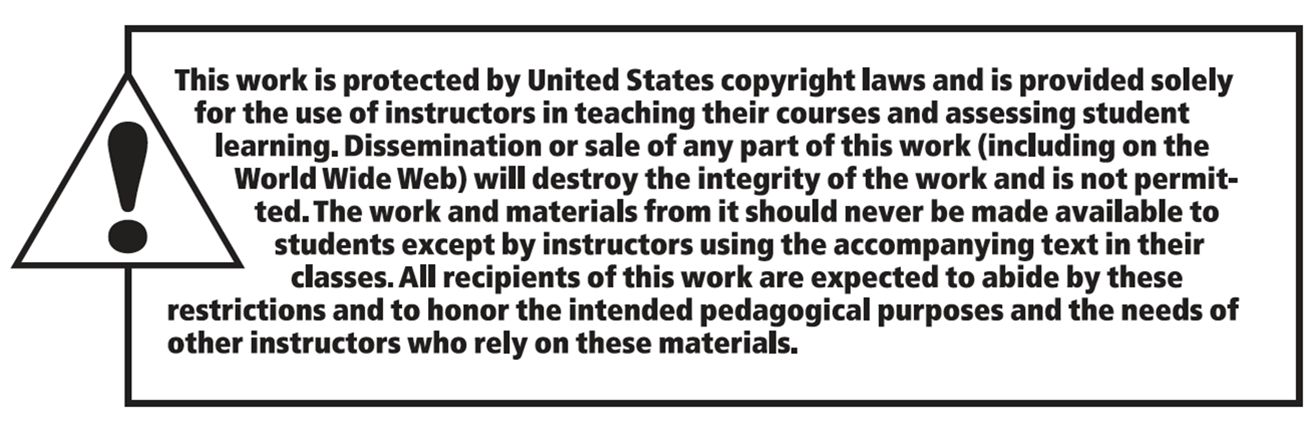